Period 8
1945-1980
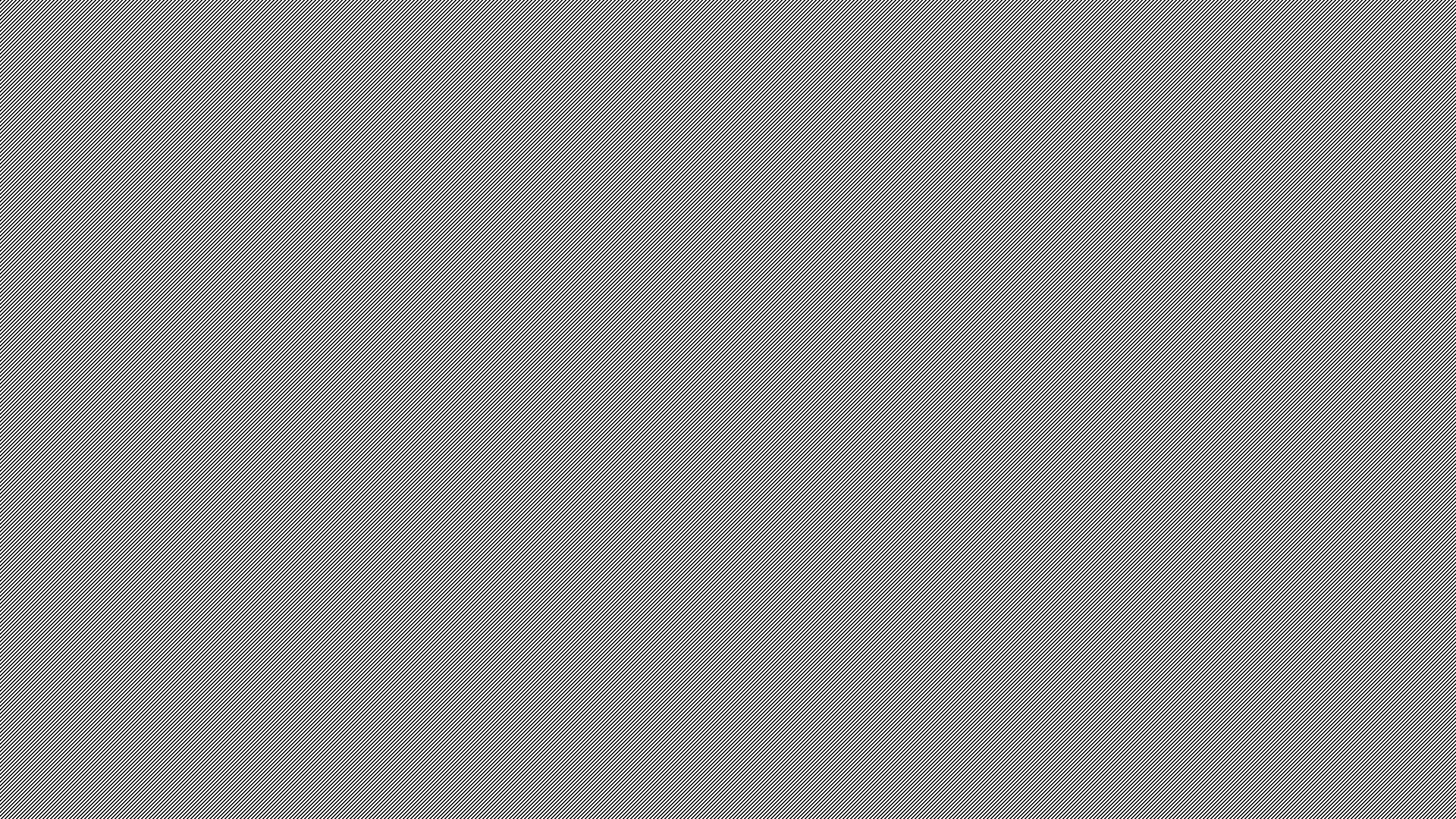 Cold War Overview
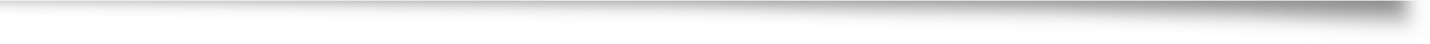 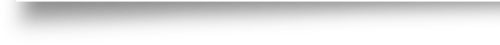 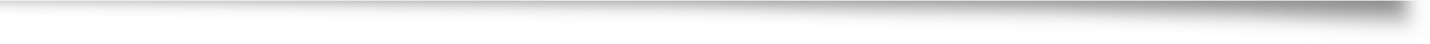 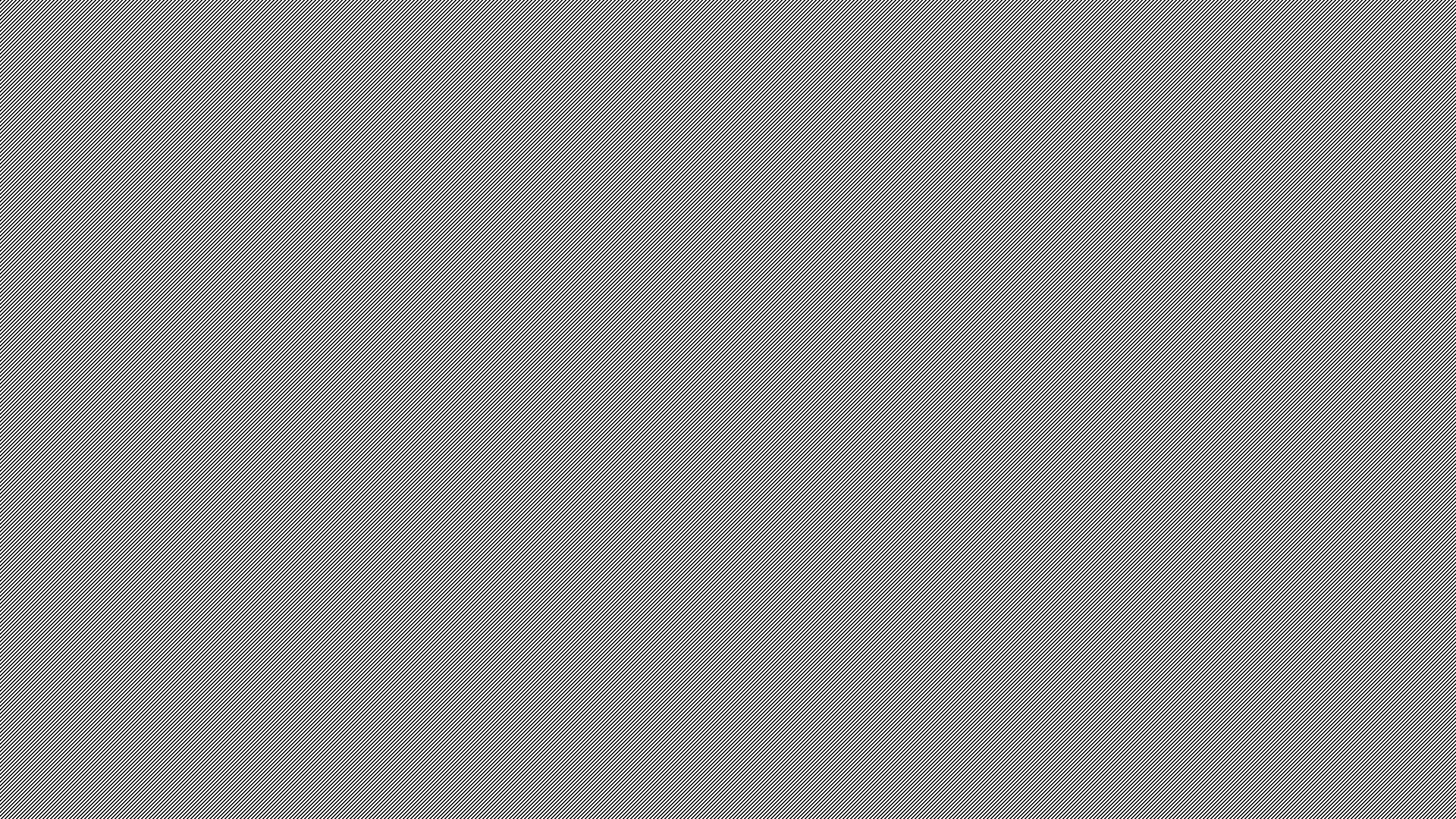 Questions?
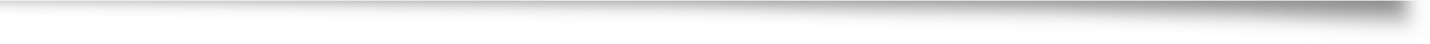 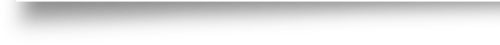 Objectives
8.2 Explain the continuities and changes in Cold War policies from 1945 to 1980
8.7 Explain the various military and diplomatic responses to international developments over time
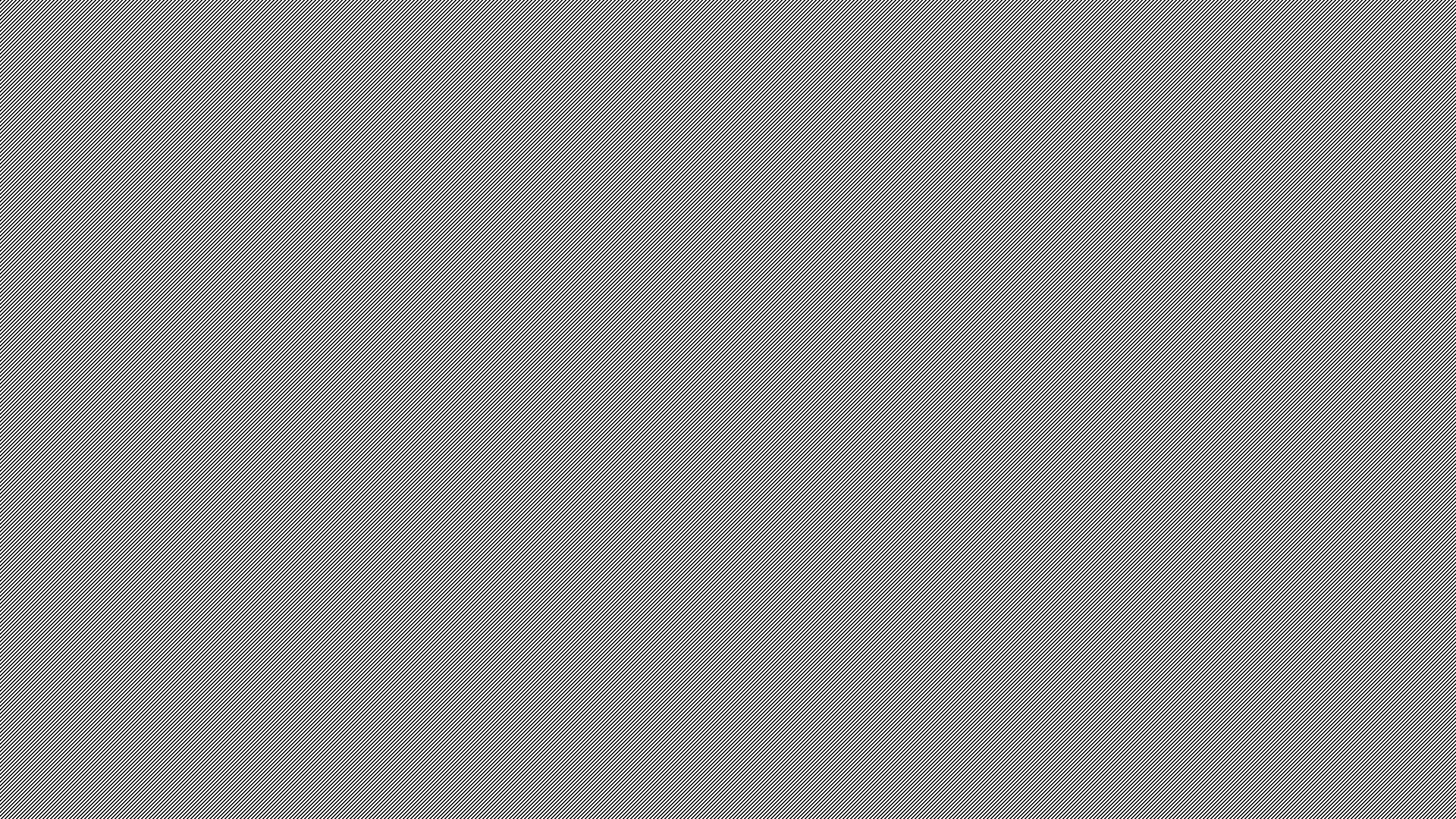 Overarching Questions
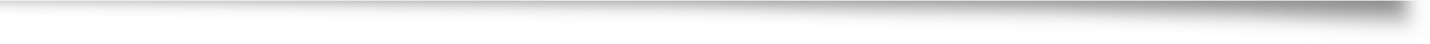 Task
Complete the Cold War Guide
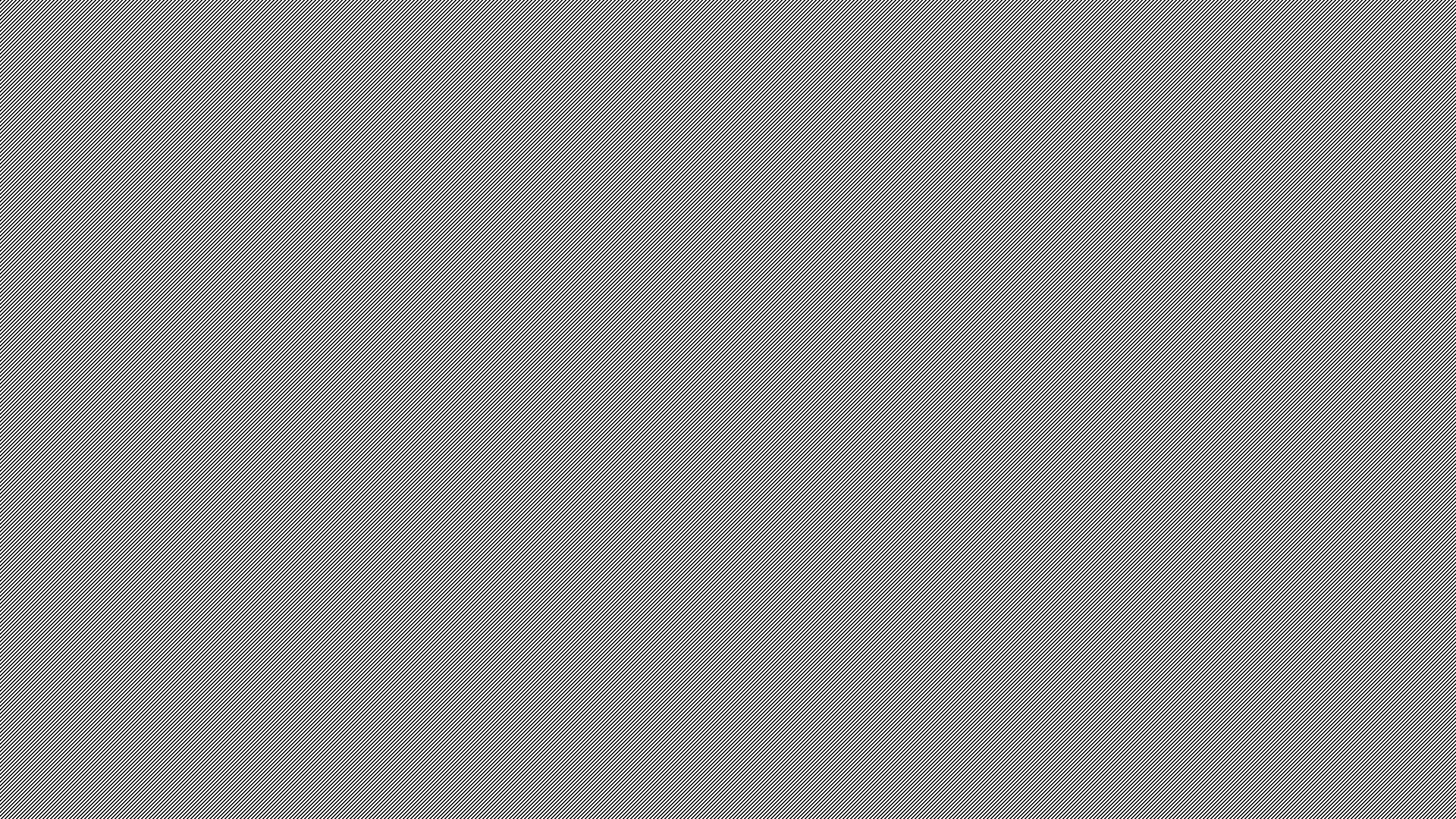 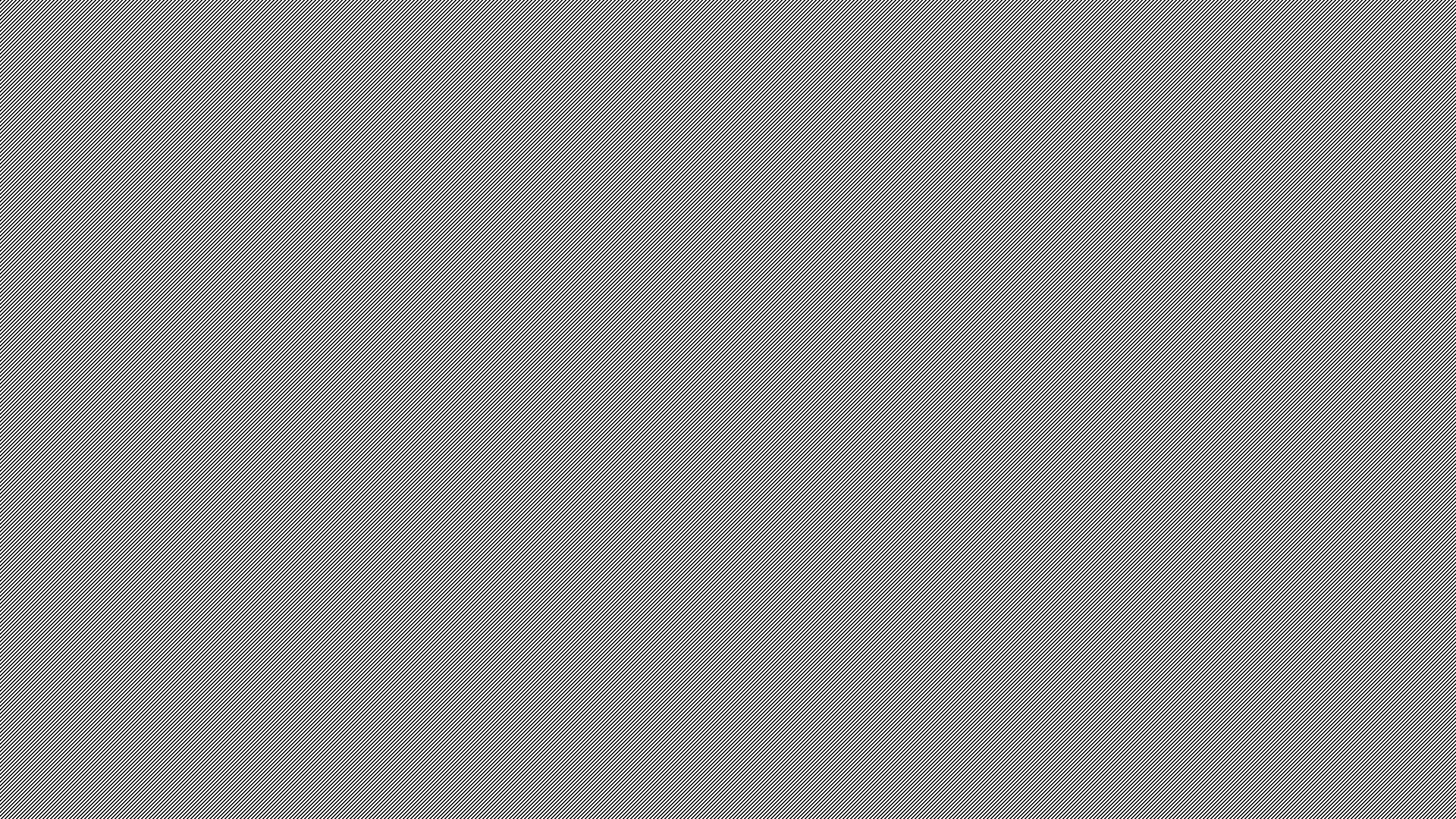 Postwar America
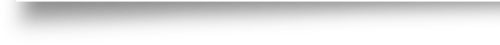 1940s & 1950s
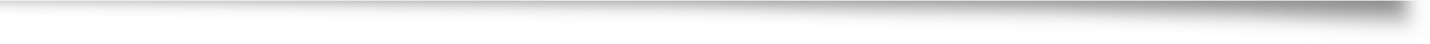 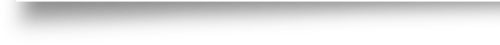 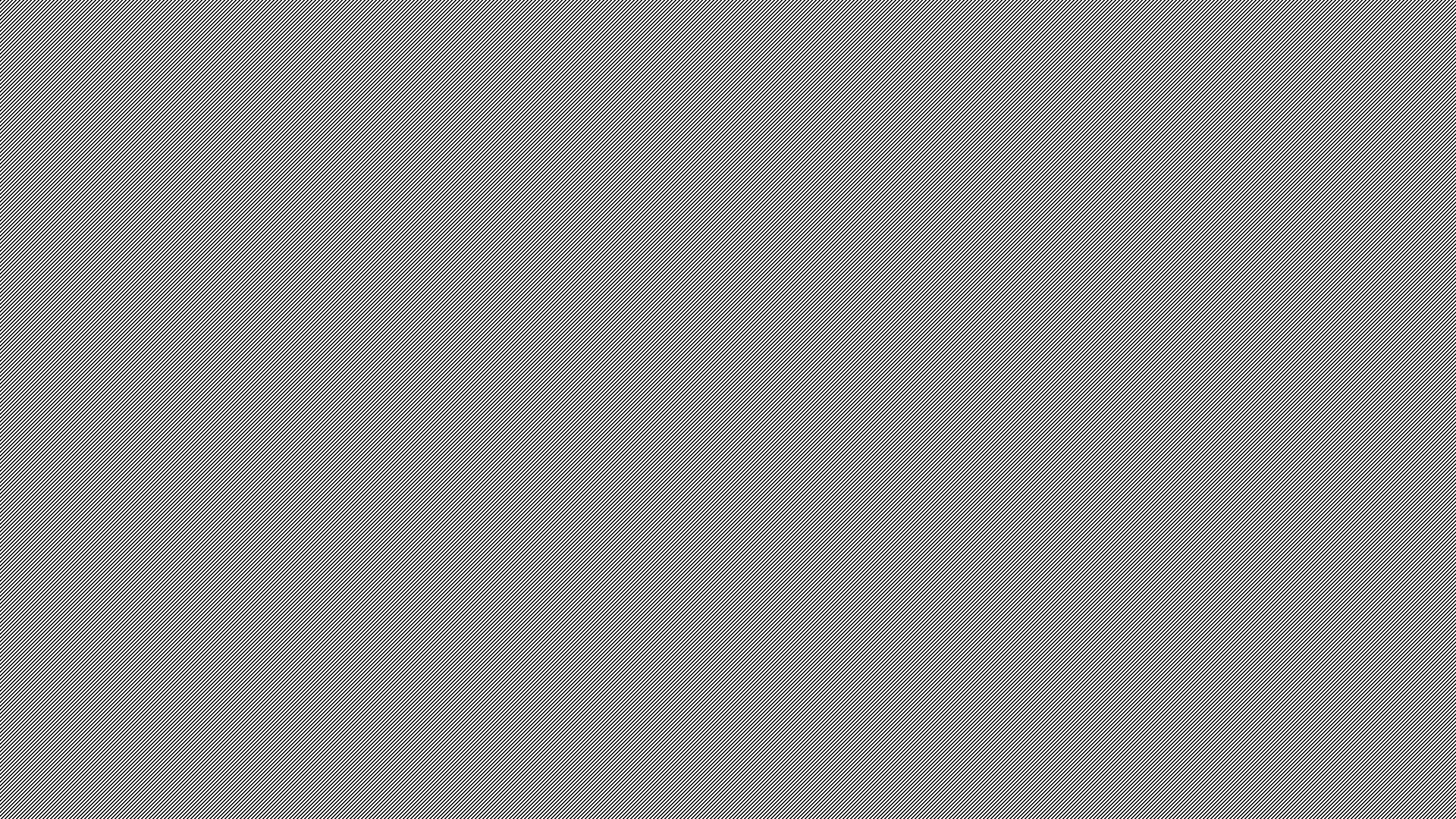 Questions?
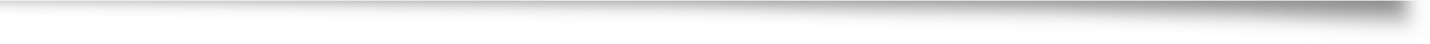 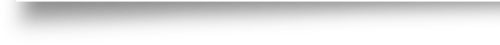 Objectives
8.3 Explain the causes and effects of the Red Scare after World War II

8.4a Explain the causes of economic growth in the years after World War II

8.4b Explain the causes and effects of the migration of various groups of 

Americans after 1945

8.5 Explain how mass culture has been maintained or challenged over time 

8.6 Explain how and why the civil rights movements developed and expanded from 1945 to 1960
Red Scare
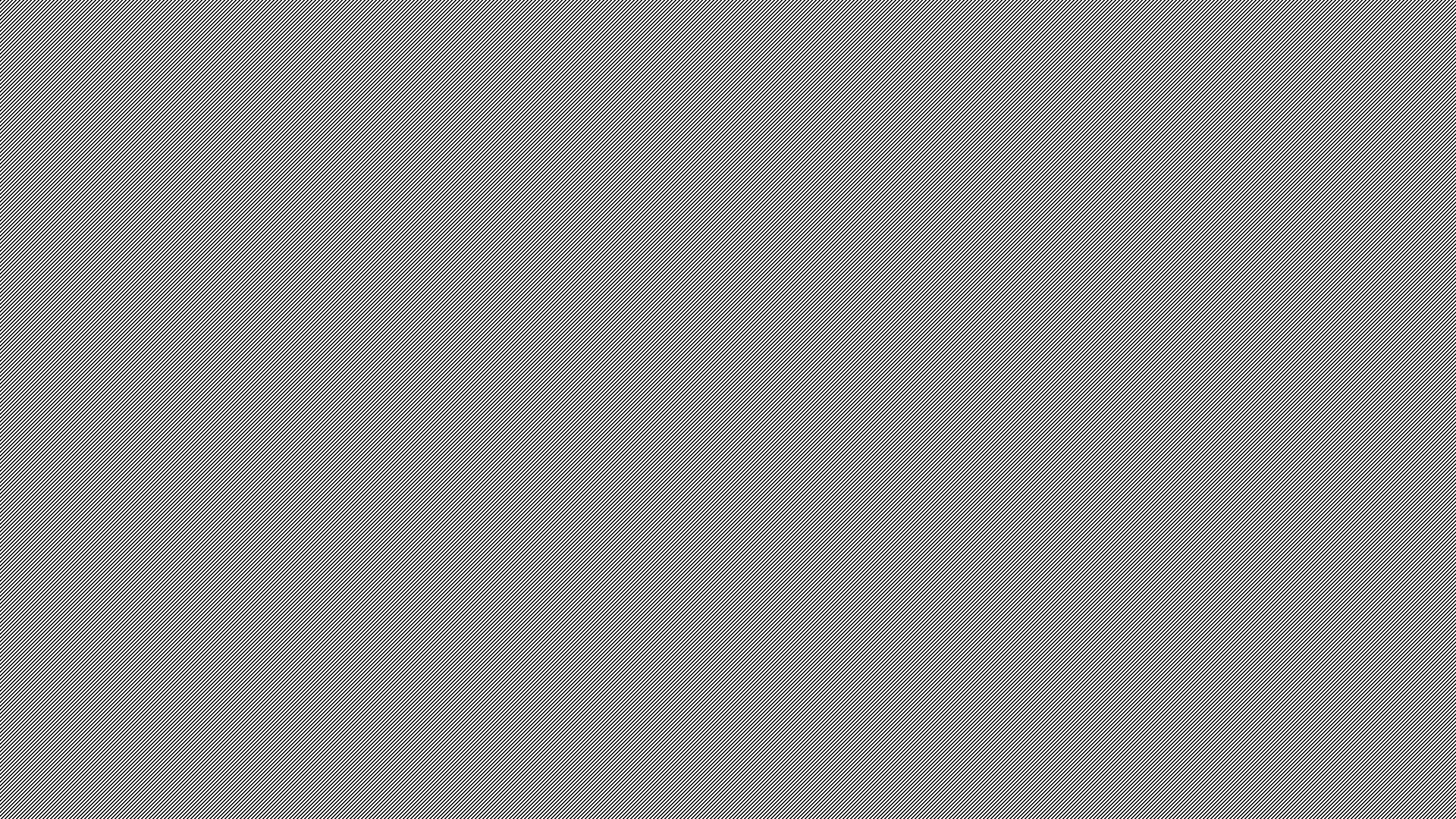 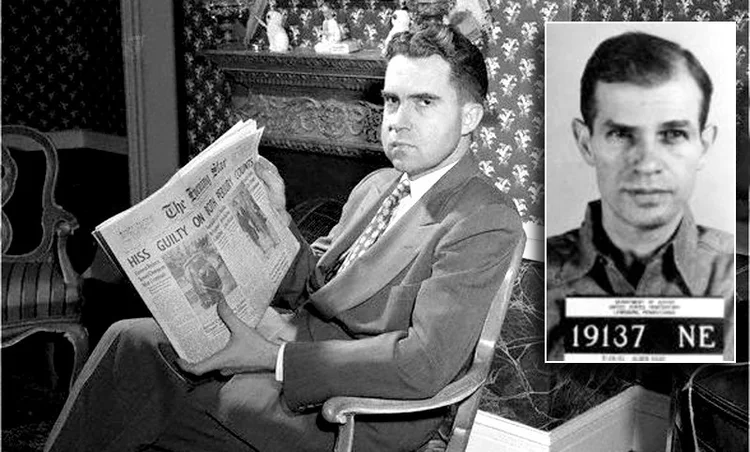 Red Scare
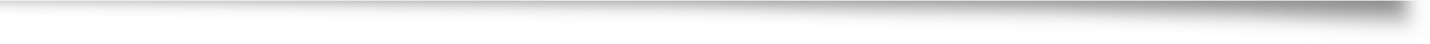 Explain the causes and effects of the Red Scare 
Alger Hiss
The Rosenbergs
HUAC 
Hollywood Ten 
Duck & Cover
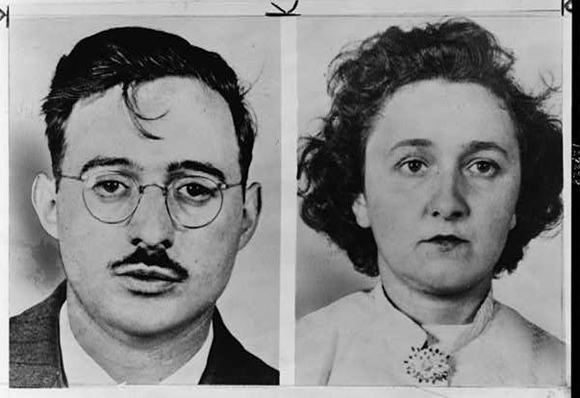 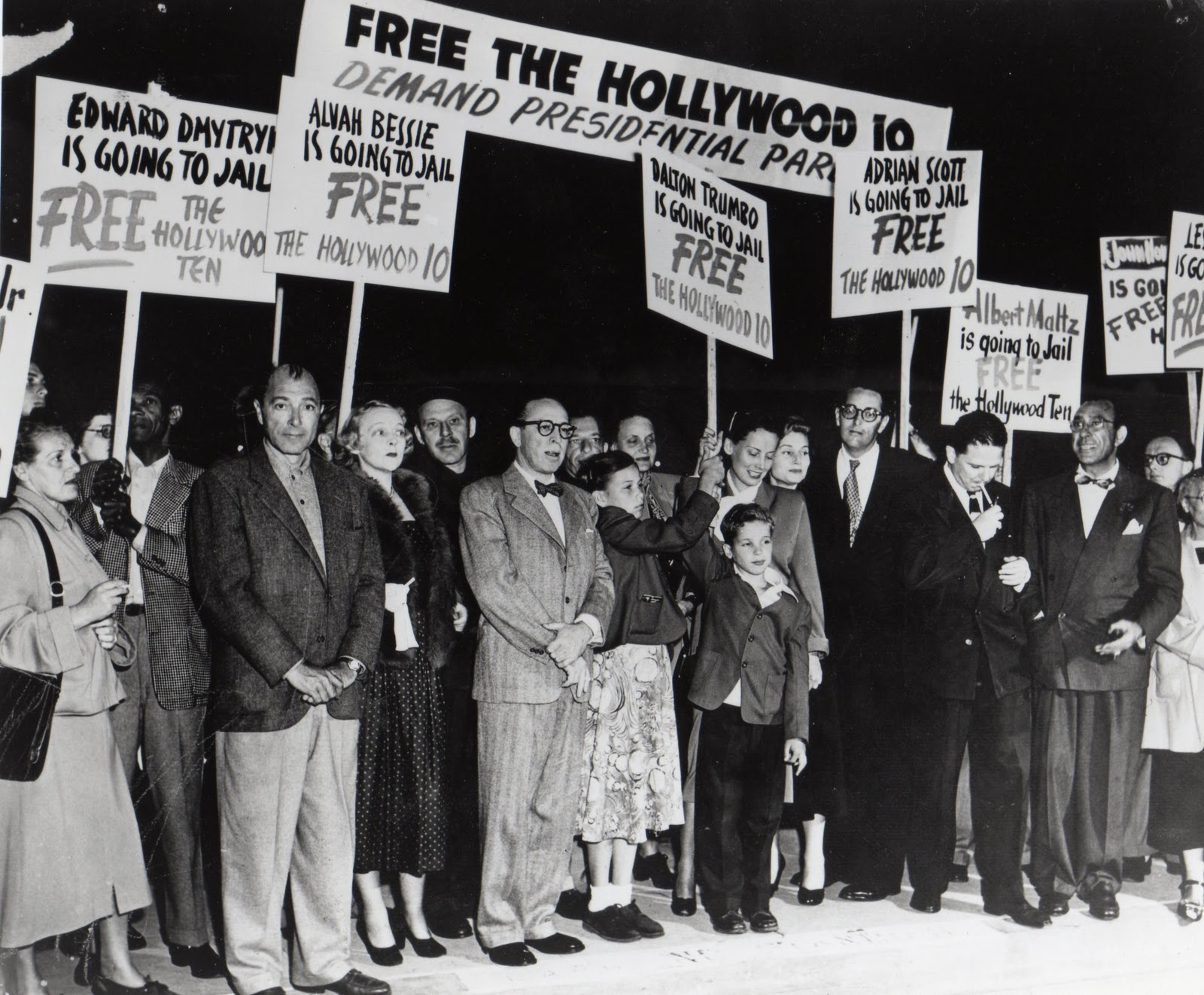 What does this tell us about the Red Scare and America during the 1950s?
Economics of 1950s
Economics of the 1950s
Economics of the 1950s
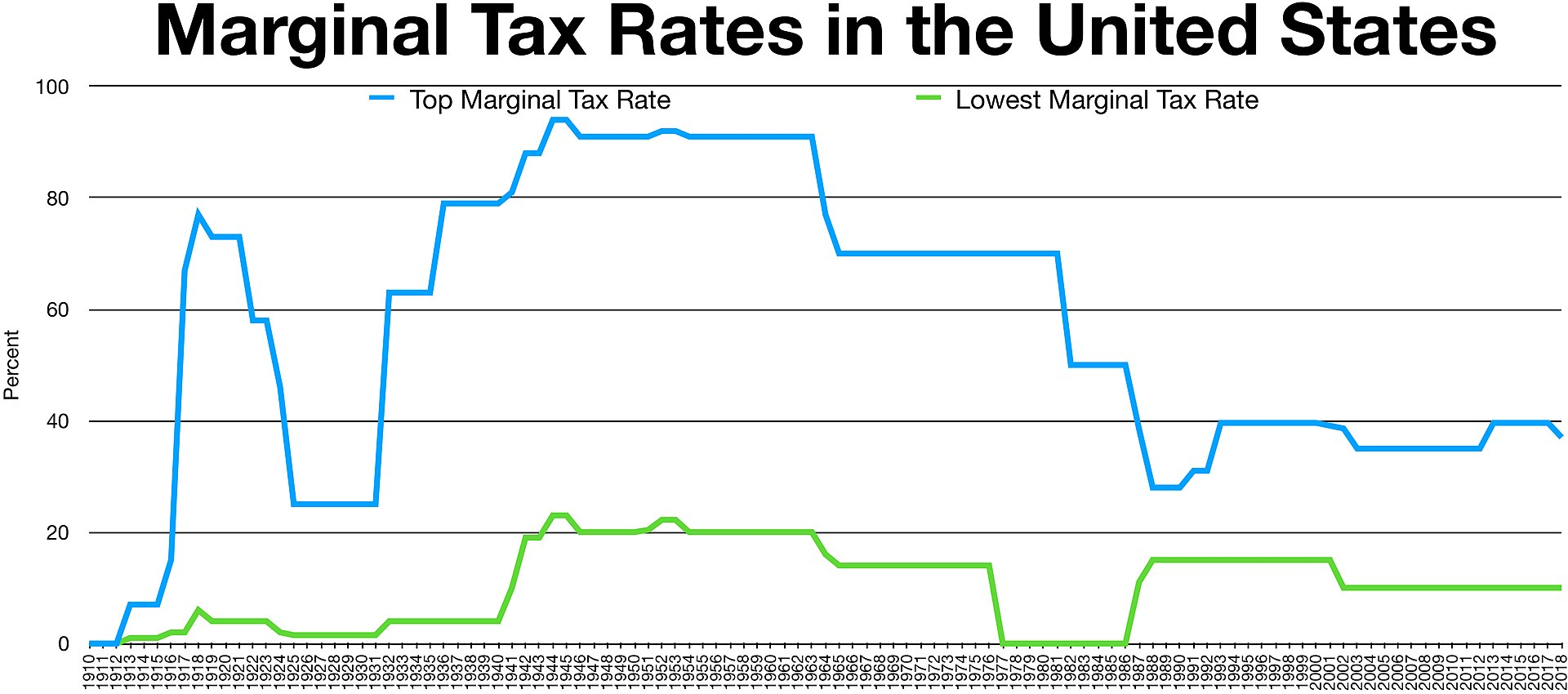 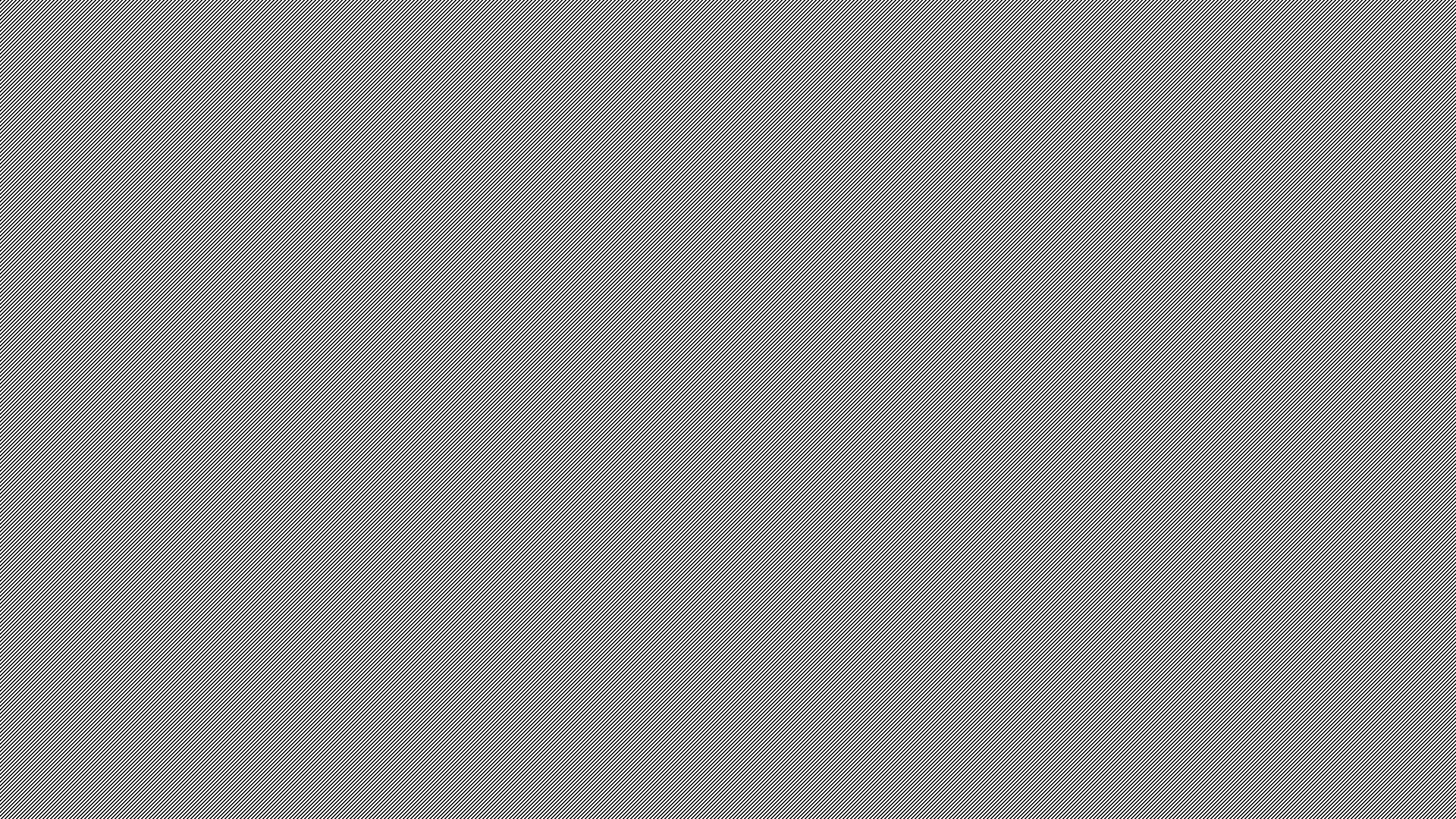 Economics of the 1950s
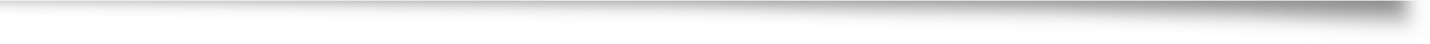 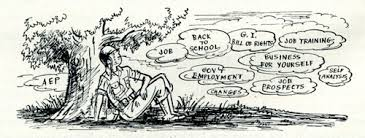 Explain the causes and effects of economic growth after WWII
Prosperity of 1950s 
GI Bill 
Safe for small business and corporate mergers 
Saved income – depression mentality and rationing 
Unions
What’s the but….?
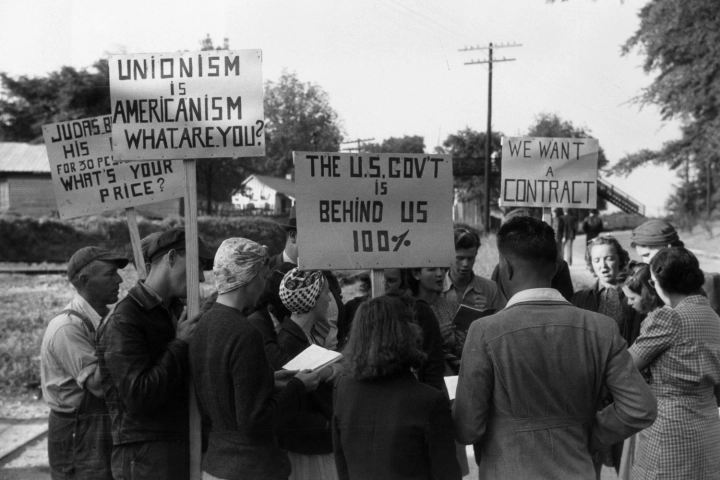 GI Bill and Race
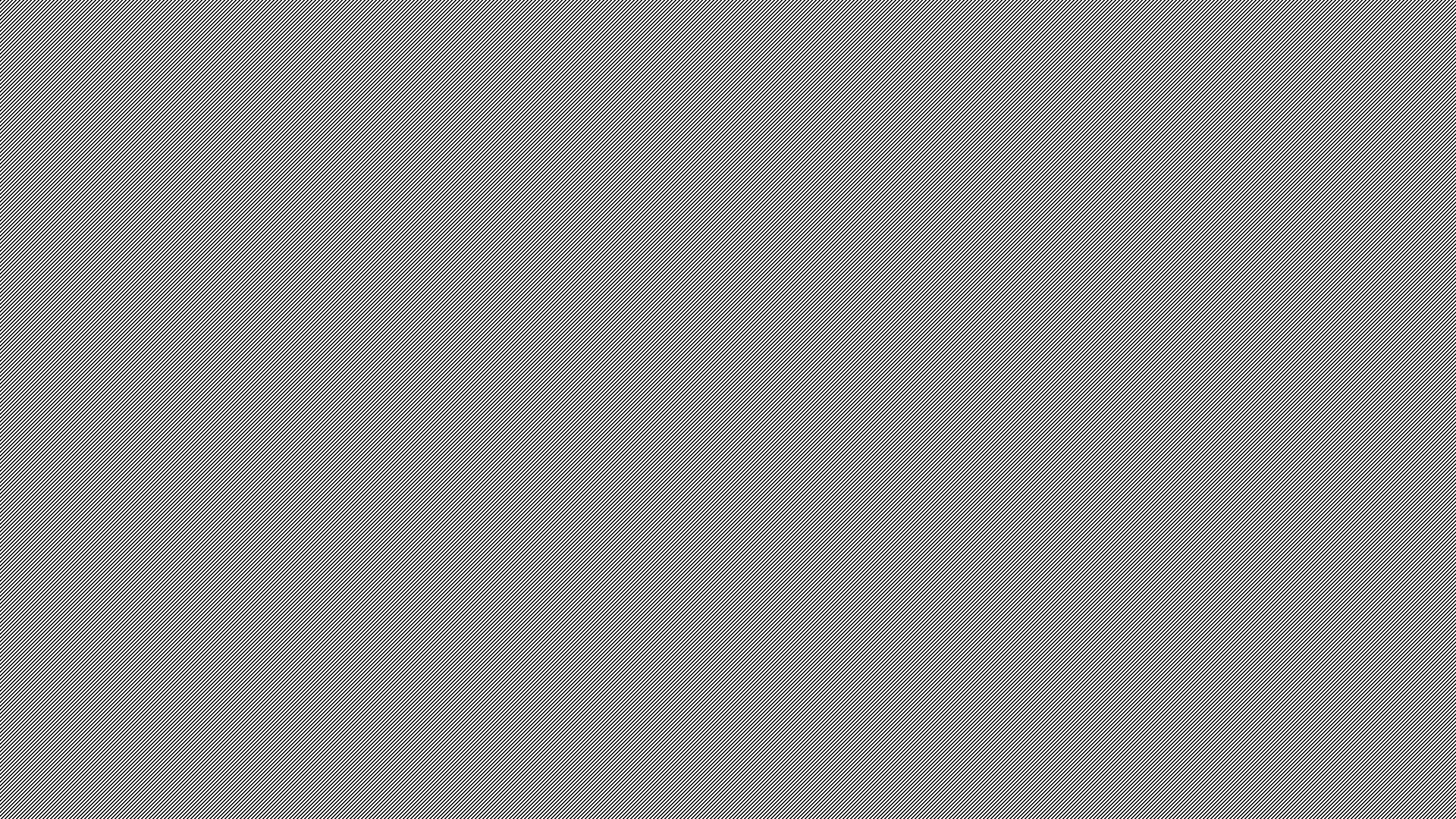 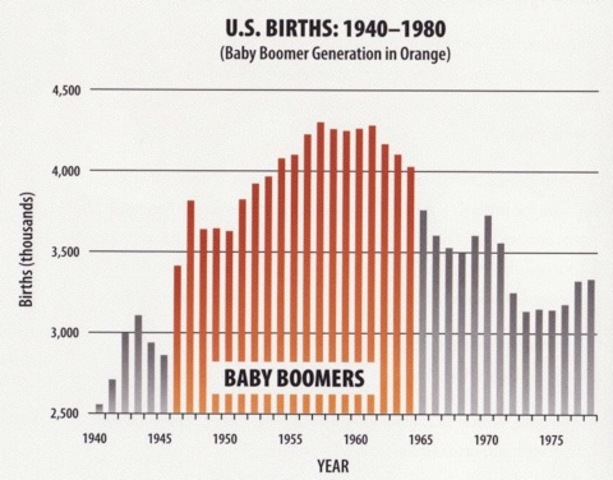 Baby Boom
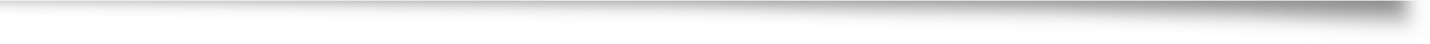 Explain the causes and effects of economic growth after the war
Better medical technology and practice 
More focus on childhood development 
Polio Vaccine – Jonas Salk 
Dr. Spock
Higher incomes 
More mothers staying at home
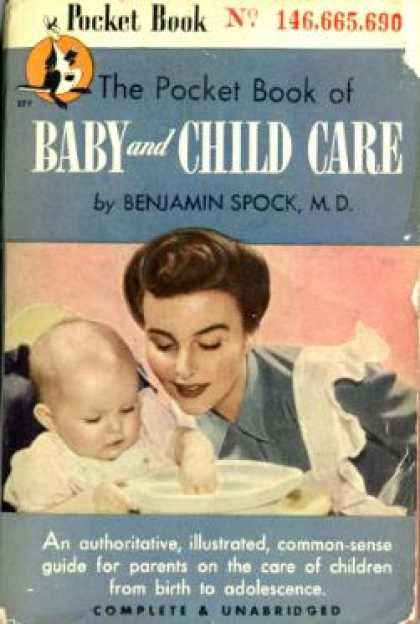 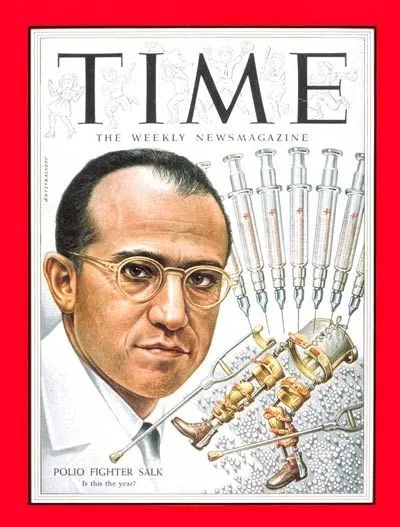 Migration of 1950s
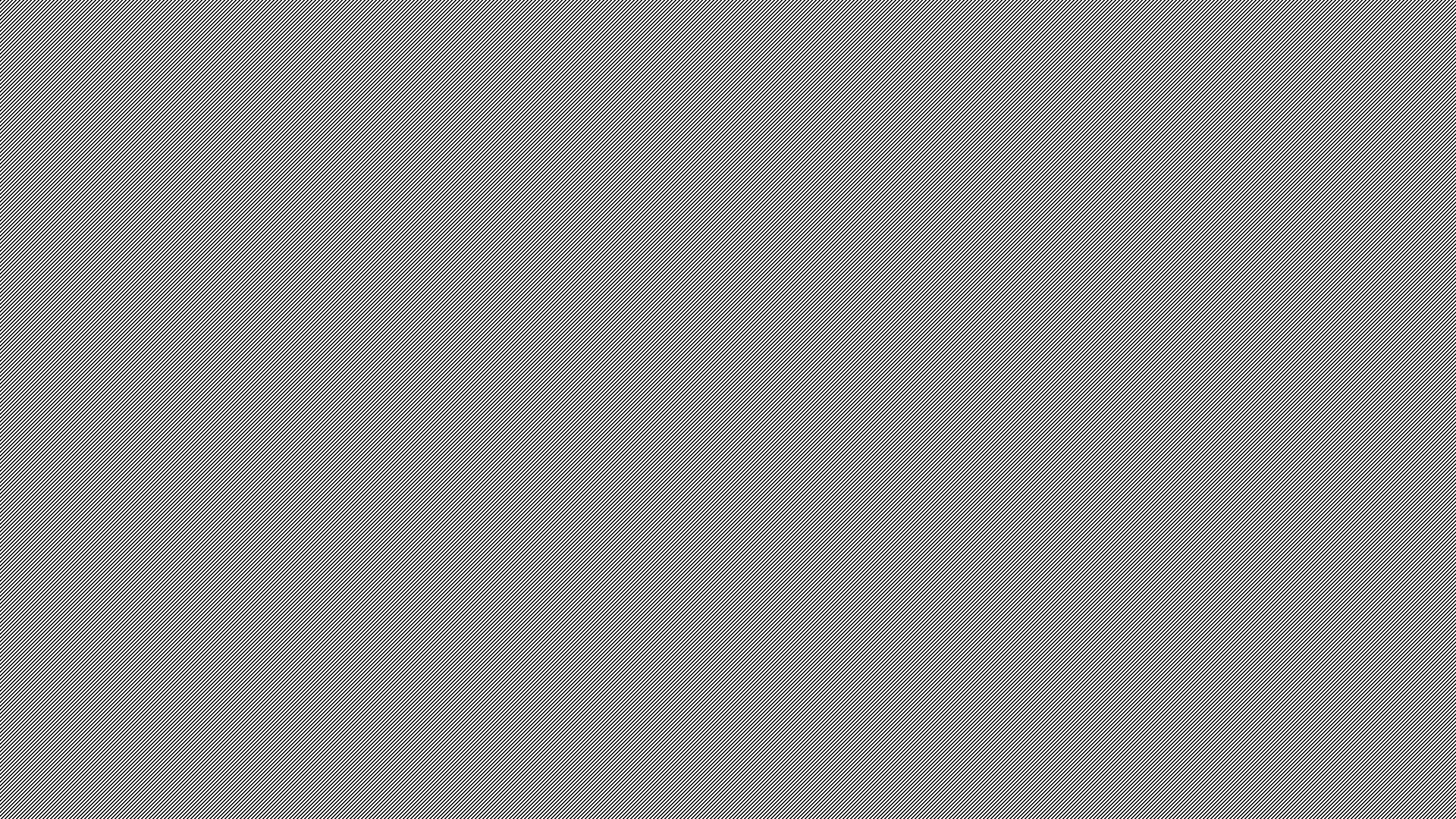 Rust Belt to Sun Belt
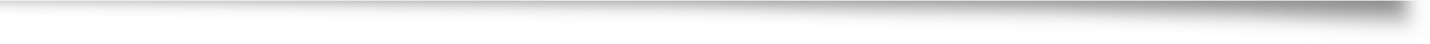 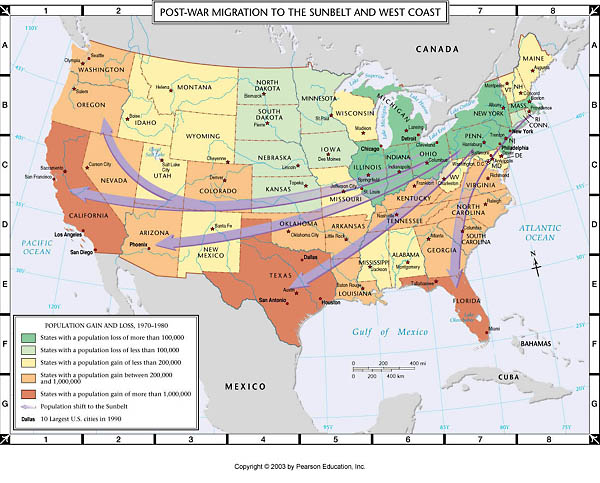 Explain the causes and effects of the migration of various groups after 1945
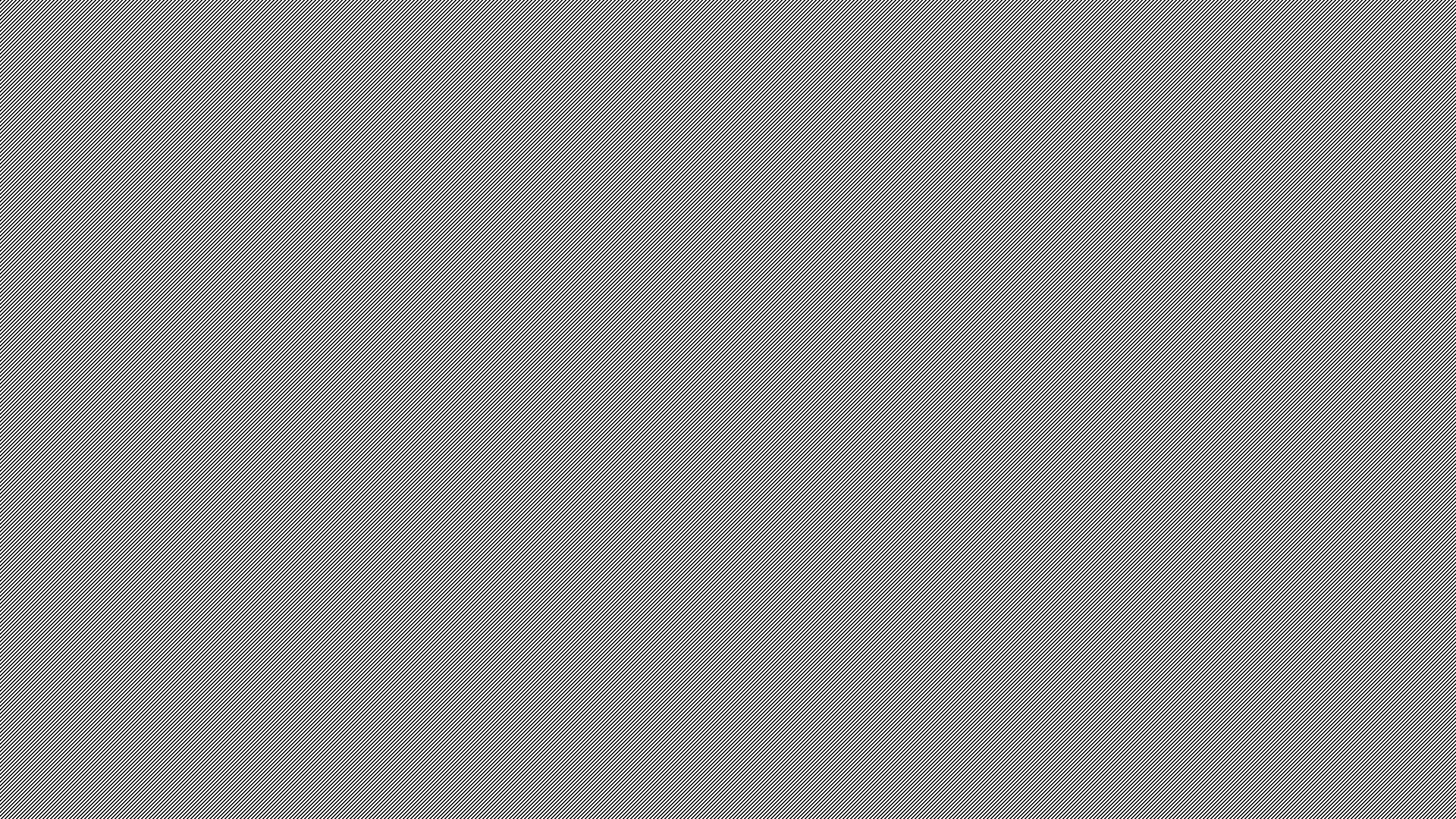 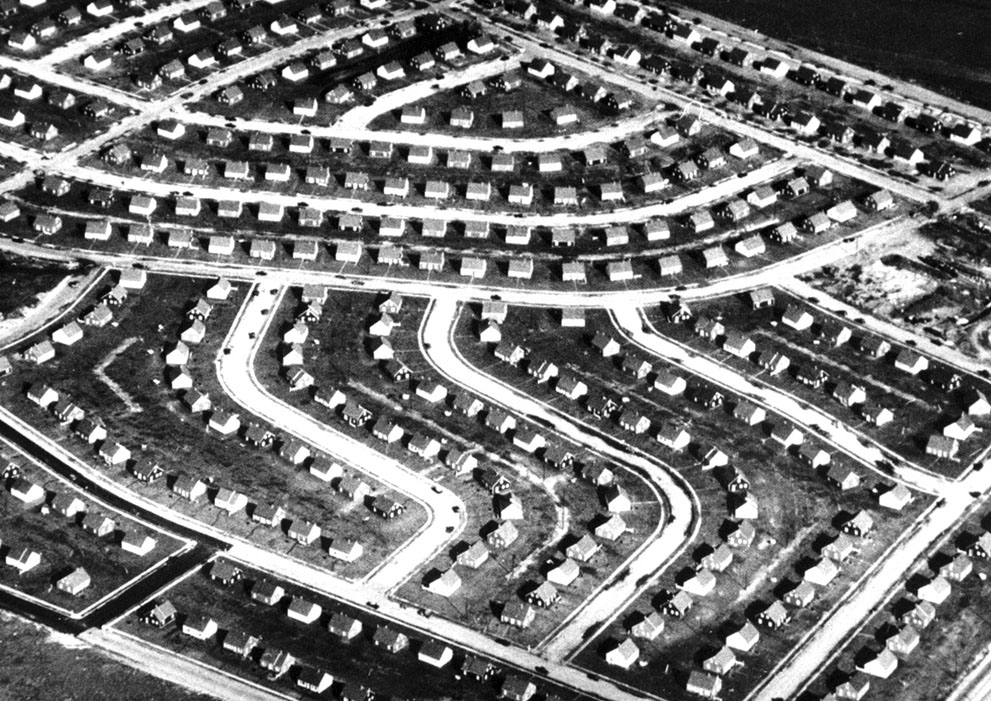 Suburbs
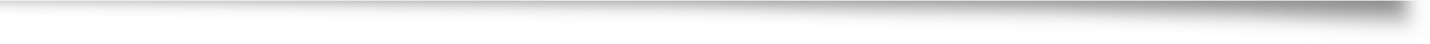 Explain the causes and effects of the migration of various groups after 1945
New products and materials created to help build them faster 
Lead paint & asbestos 
Levittown first major suburb 
A house built ever 16 minutes 
Highlighted conformity & racism 
White flight
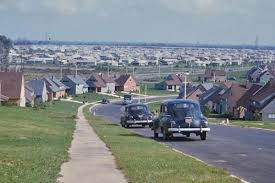 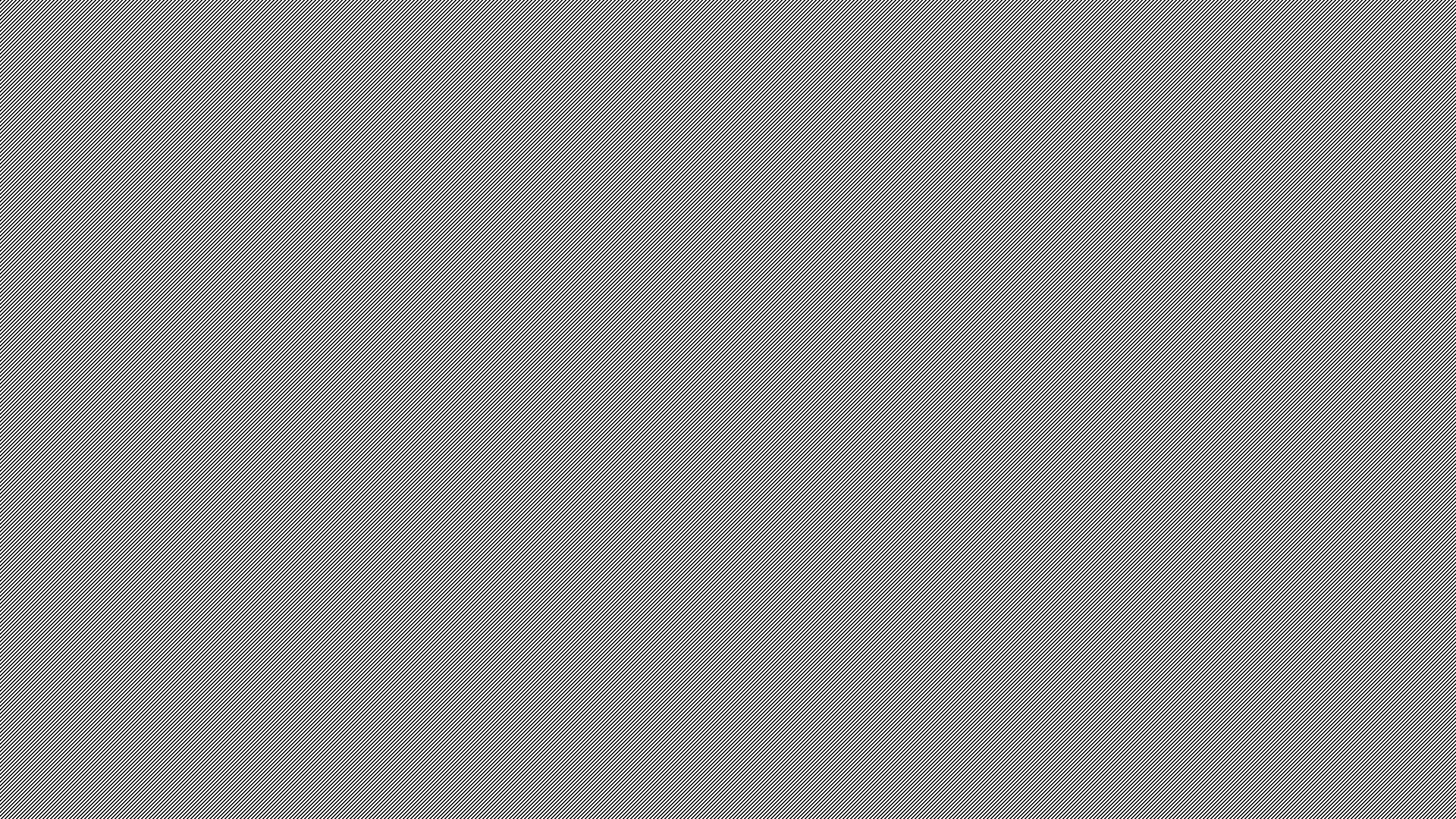 Little Boxes
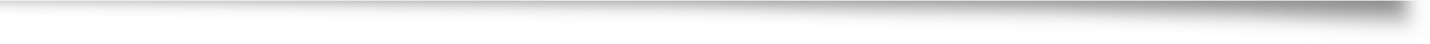 What were the problems with the suburbs?
What did they show about the United States at this time in history?
Do we still see this today?
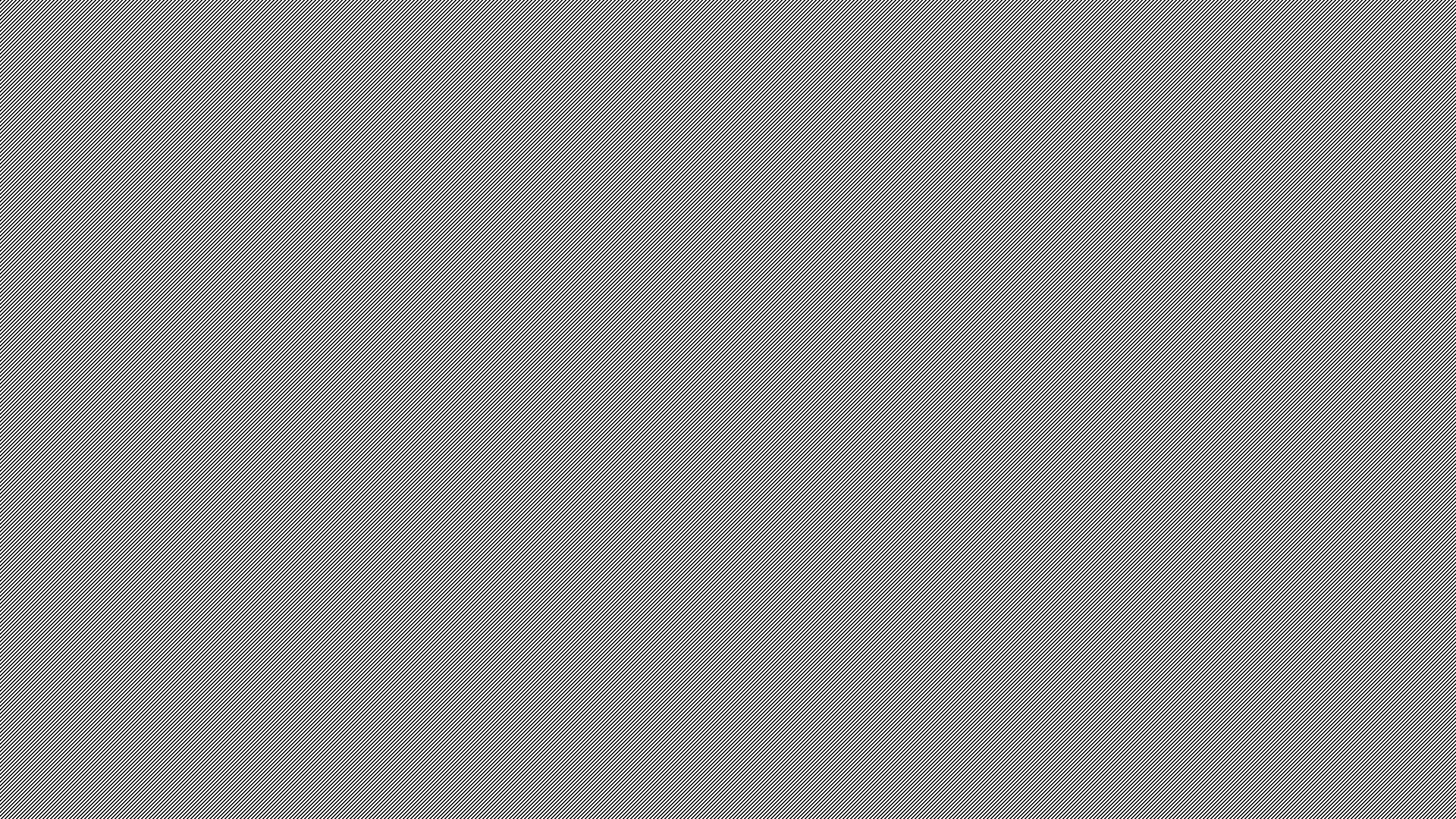 Levittown
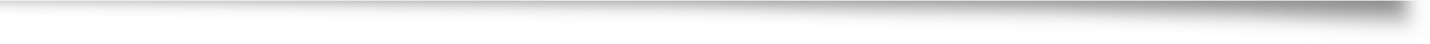 Building your dream home
Problems with Levittown
New Tech of the 1950s
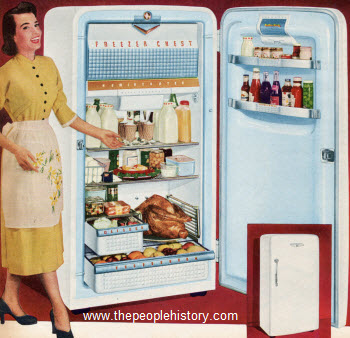 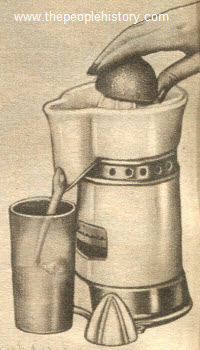 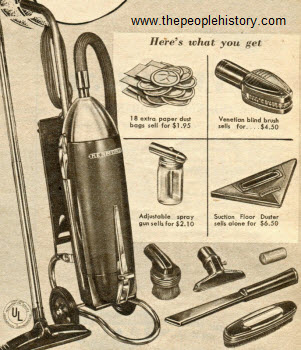 New Tech – What does this tell us about the culture during the 1950s?
Explain how mass culture has been maintained or challenged over time
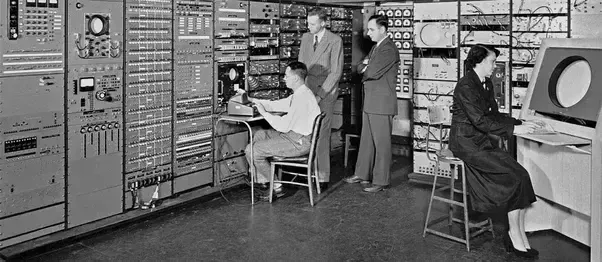 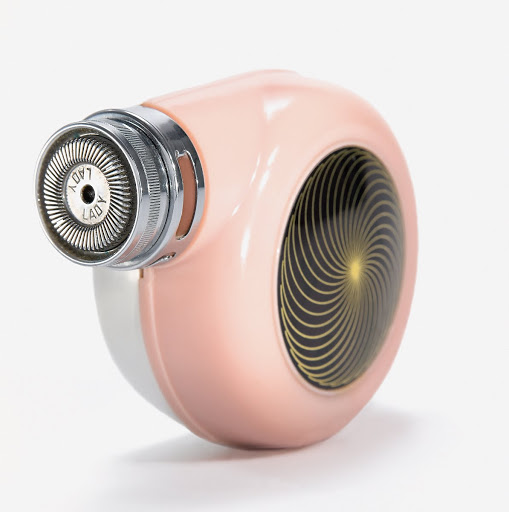 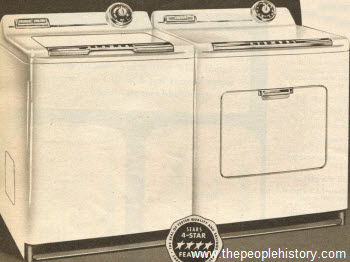 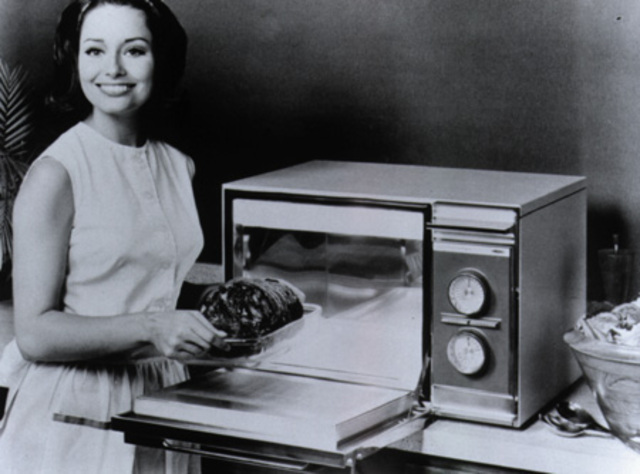 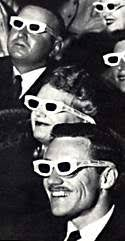 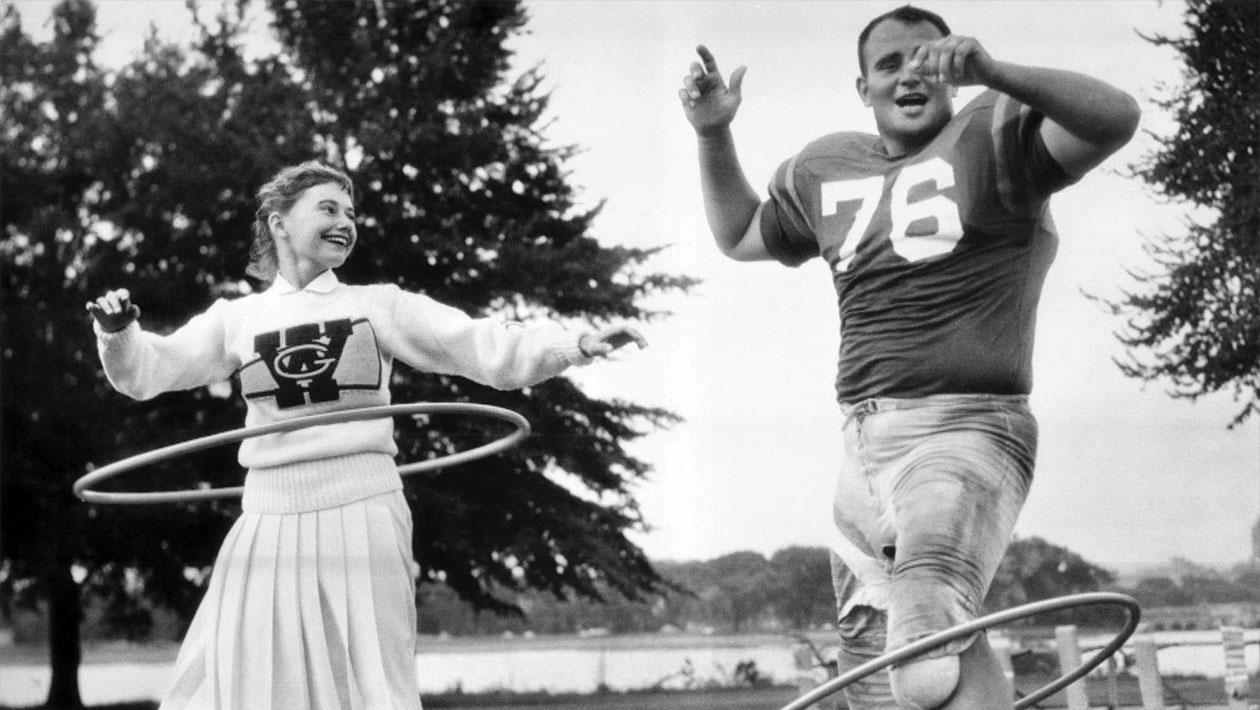 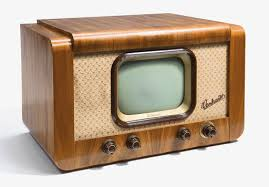 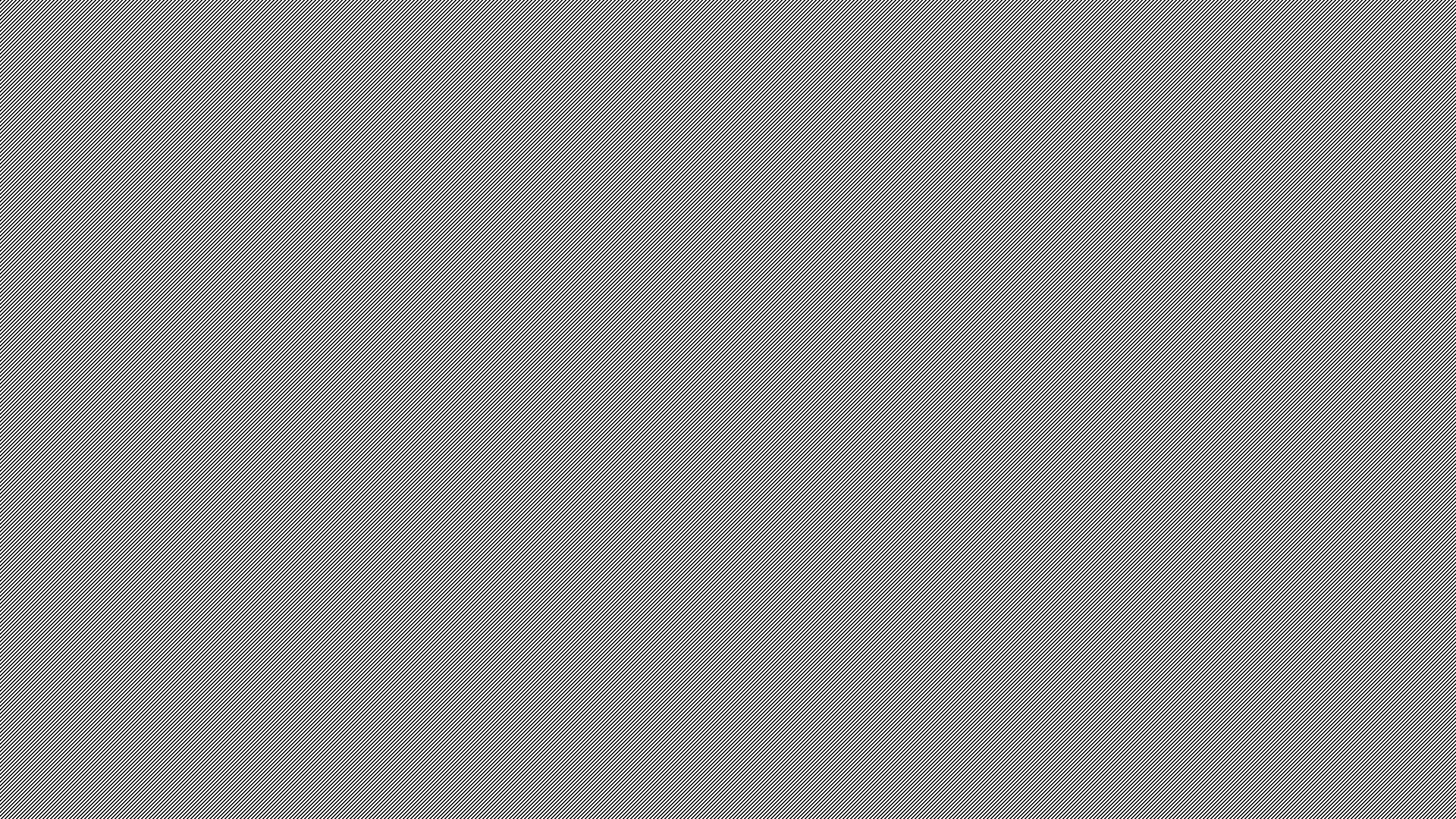 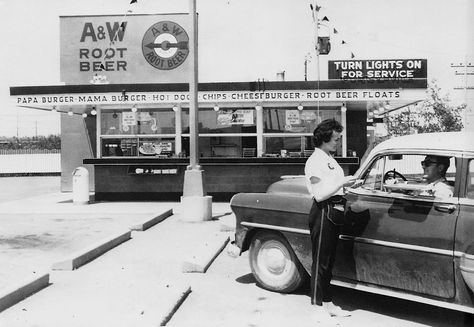 Automobile
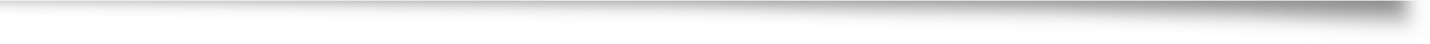 Explain how mass culture has been maintained or challenged over time 
Automobiles became affordable for most families 
Public transportation slowly because less used by many who lived in the suburbs 
Government assistance 
Highway Act 
Automobile Culture spread 
Drive in movies 
Route 66 & family road trips 
Roadside attractions and restaurants
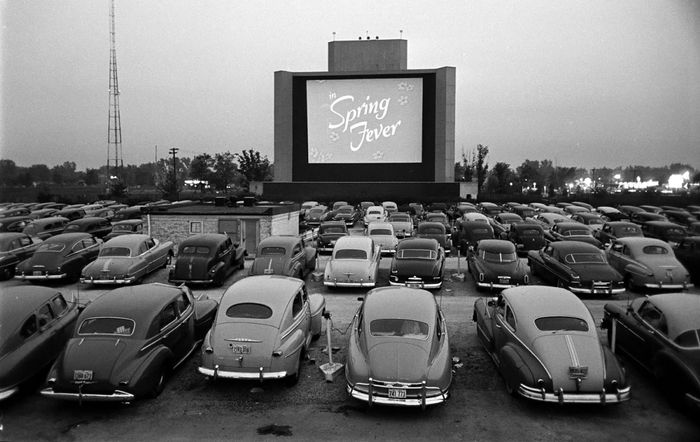 Television
Explain how mass culture has been maintained or challenged over time 
Aimed at portraying everyday life 
Some genre shows as well
Became common culture 
Any problems with these shows?
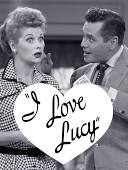 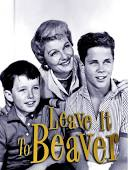 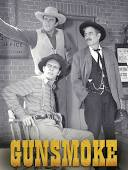 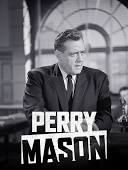 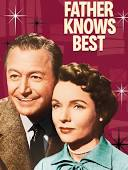 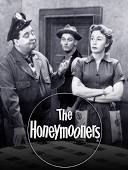 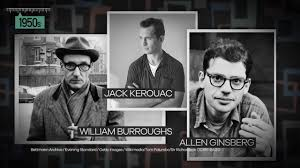 Beat Movement & Rising counterculture
Explain how mass culture has been maintained or challenged over time 
Beat Movement 
Mostly located in major cities – North Beach in SF and Greenwich Village in NYC and Venice North in LA
Opposed the conformity & inequality of the 1950s – “Squares”
Advocated for personal freedom and experimentation 
Felt it necessary to withdraw from the structures of society 
Mass protests limited, but instead made their mark in literature, music, & art 
Jack Kerouac – On the Road & Alan Ginsburg – Howl
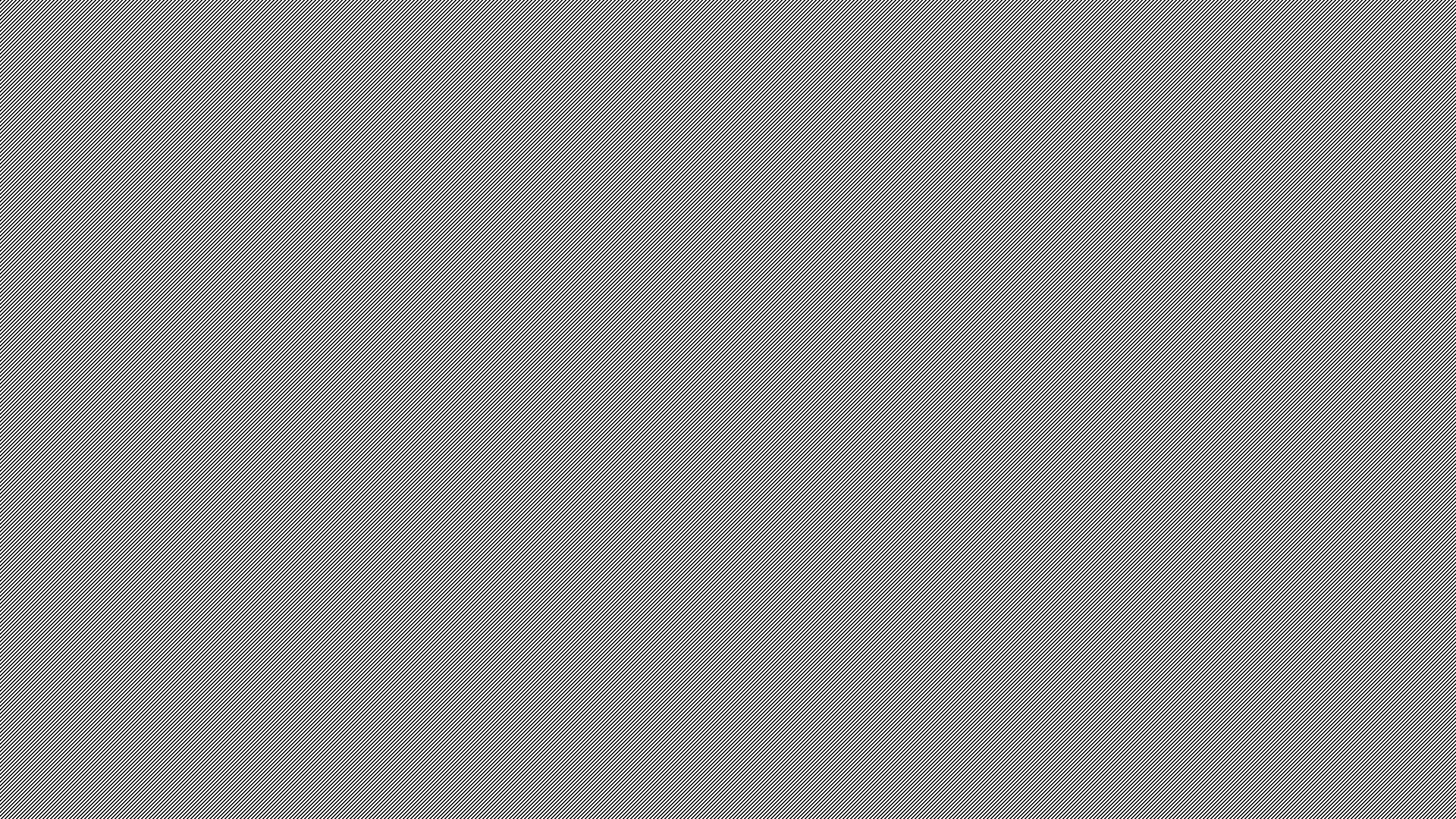 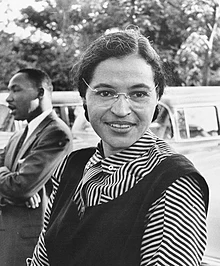 Early Civil Rights Leaders
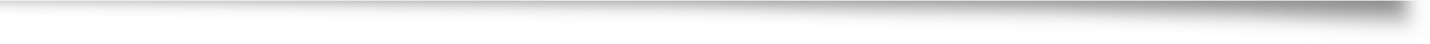 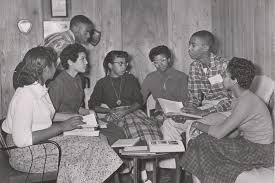 Explain how mass culture has been maintained or challenged over time 
Explain how and why the civil rights movements developed and expanded from 1945 to 1960 
Legal fight against suburban race laws
Rosa Parks – segregation on public transportation - Montgomery Bus Boycott
Brown v. Board of Education 
Little Rock Nine
Common Factor – NAACP
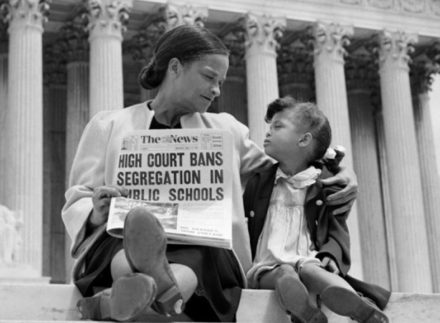 America as a World Power
Objective
8.7 Explain the various military and diplomatic responses to international developments over time
Questions?
Changing Foreign Policy
How did foreign policy evolve during the Cold War?
UN
Containment
Truman Doctrine
Marshall Plan 
Berlin Crisis 
NATO
Korean War
Use of CIA
Suez Crisis
Hydrogen Bomb
Bay of Pigs 
Cuban Missile Crisis 
Six-Day War
Berlin Wall 
Space Race
Vietnam War
Objective
Explain the causes and effects of the Vietnam War
Questions
What are the causes and effects of the Vietnam War
The Great Society
Questions?
Objectives
Explain the causes and effects of continuing policy debates about the role of the federal government over time
Explain the various ways in which the federal government responded to the calls for the expansion of civil right 
Explain how and why opposition to existing policies and values developed and changed over the course of the 20th century 
Explain how and why policies related to the environment developed and changed from 1968 to 1980
Understanding the Great Society
Read Johnson’s Speech 
Who is his audience?
What is his message?
What kind of programs does he seem to support?
Review the different focuses and programs 
Which have you heard of?
Which do you have questions about?
What other time period does this era remind you of?
Great Society Video
Homework
Review the Pro and Con articles about the Great Society
Complete the graphic organizer
SAQ Practice – Great Society & New Deal
Answer (a), (b), and (c). 
a) Briefly describe ONE similarity between New Deal and Great Society programs. 
b) Briefly describe ONE difference between New Deal and Great Society programs. 
c) Briefly explain ONE reason for a difference between New Deal and Great Society programs.
Civil Rights 1960s – 1970s
Questions
Objectives
Explain how and why various groups responded to calls for the expansion of civil rights from 1960 to 1980
Explain the various ways in which the federal government responded to the calls for the expansion of civil rights
Task
Civil Rights Leader Bio Poster 
Museum Walk 
Similarities and differences between the movements
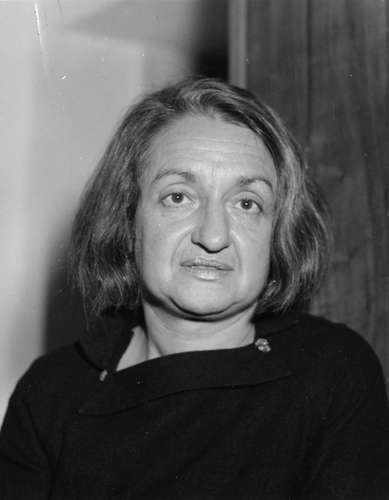 Women’s Movement
Betty Freidan – The Feminine Mystique & NOW
Gloria Steinem – NOW & W magazine 
Focus on expanding women’s rights & economic & social equality 
Embracing the concept of feminism 
As more women enter the work force movement focuses on:
Equal pay, equal access to education and jobs, maternity leave, women’s choice, day care at work
Women taking control of the narrative of their lives and their desires  - Sexual Revolution 
More radical groups formed as well – The Redstockings 
Took on issues of rape and domestic violence 
Greatest issues with the movement 
Lack of intersectionality 
ERA not passing – growing anti-feminist movement
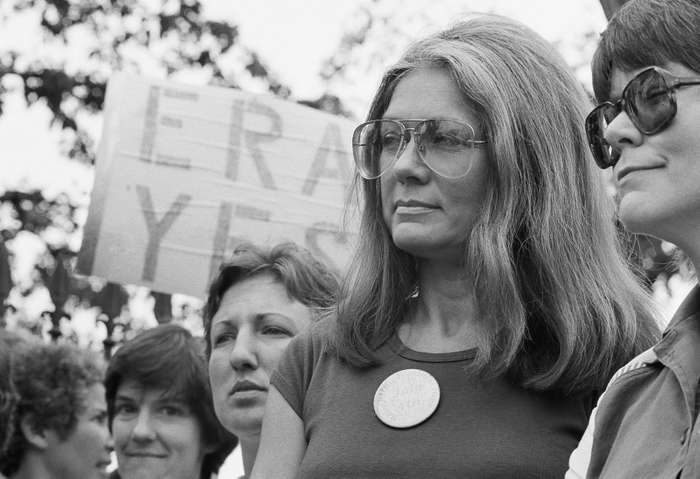 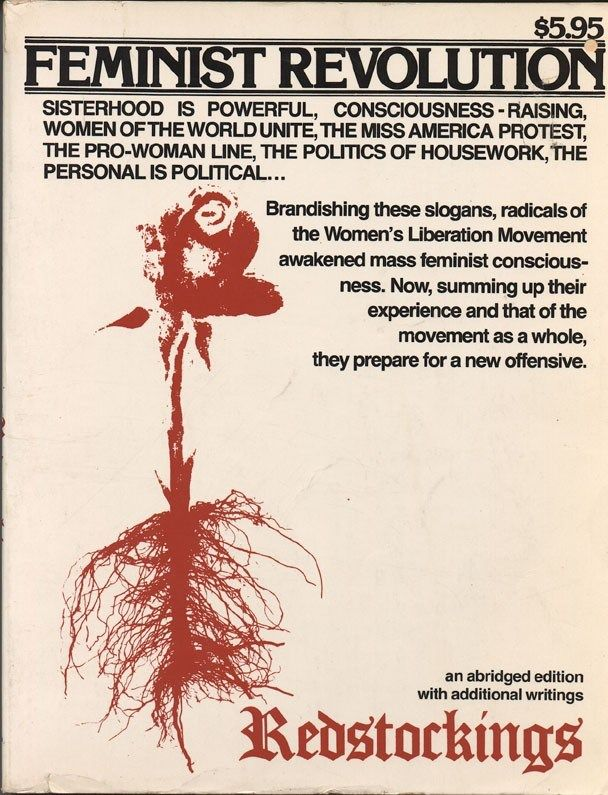 Youth Culture
Questions
Objective
Explain how and why opposition to existing policies and values developed and changed over the course of the 20th century
Youth Movement
As the generation born during the baby boom (aka Boomers) come of age, many begin to challenge the social, economic, and political values of their parents’ generation
As Vietnam War took off, more young people felt it was their right and duty to fight against the war 
Being drafted without being able to vote 
Youth movements existed in many formats across the country
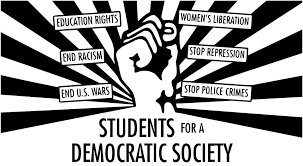 Student Led Movement
Participated in civil rights movements – Freedom Riders, Sit-ins, protests (SNCC)
SDS – Students for a Democratic Society – protests for civil rights, anti-Vietnam, free speech 
Felt the current liberal political system was not doing enough
Free Speech Movement – UC Berkeley 
Mostly seen on college campuses 
Outliers – Weather Underground – used extreme measures to fight against Vietnam War and for political change – considered domestic terrorists
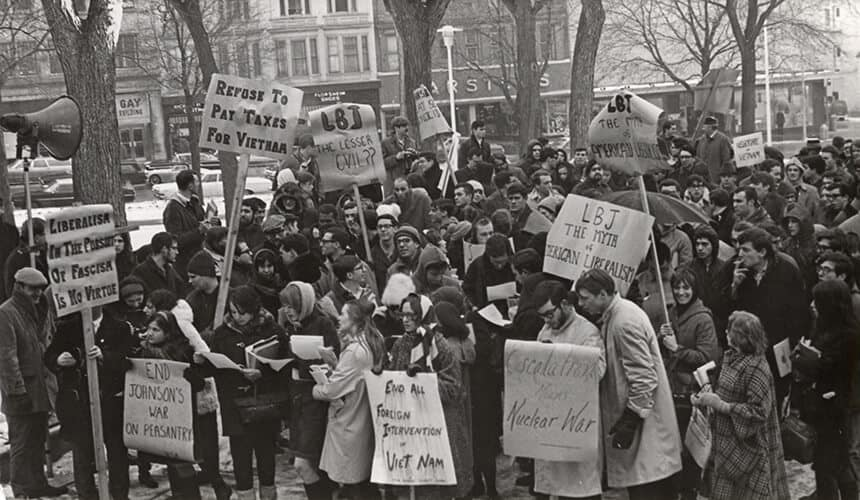 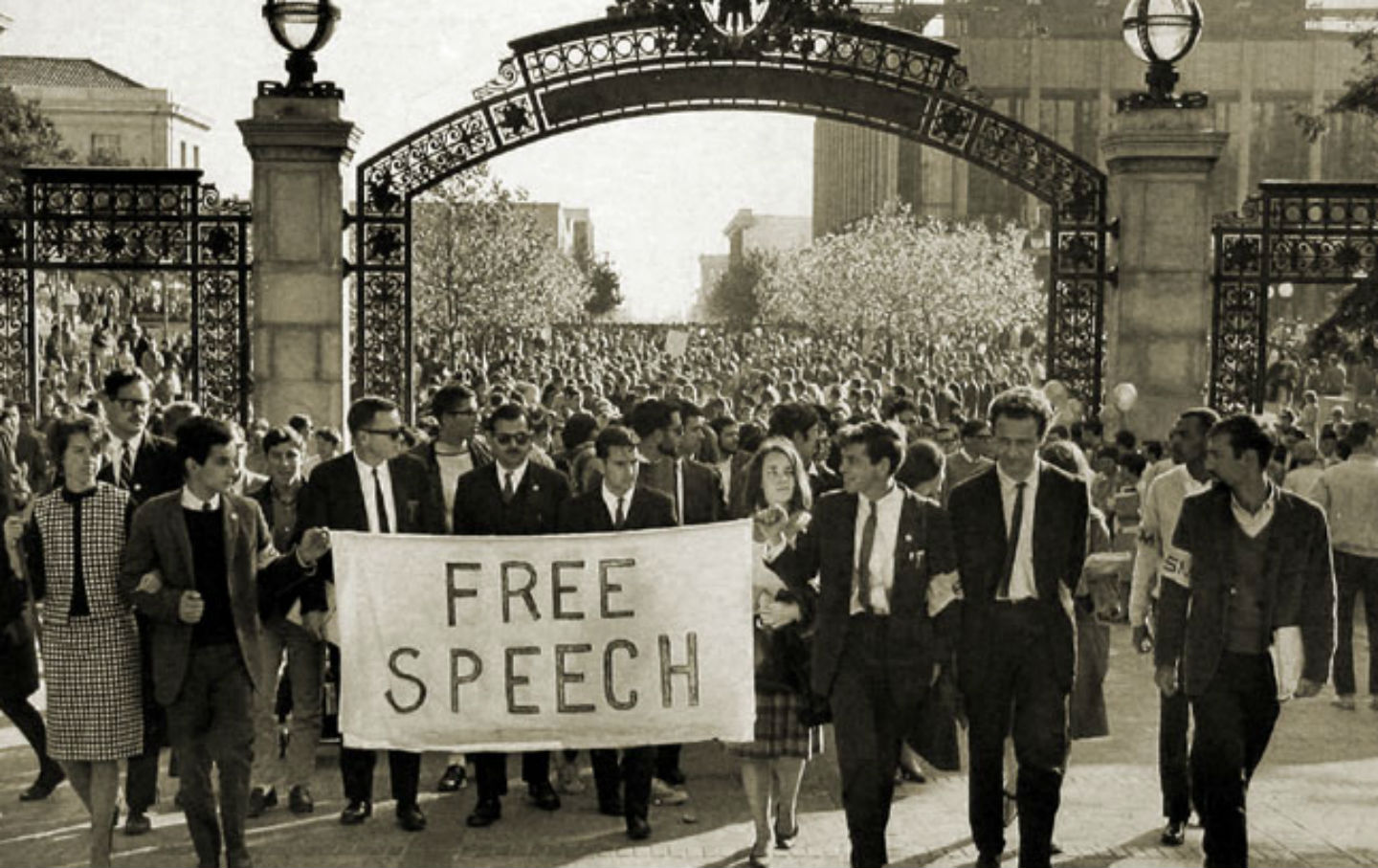 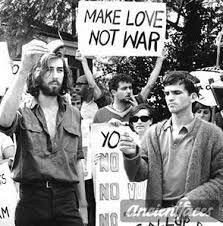 Counterculture
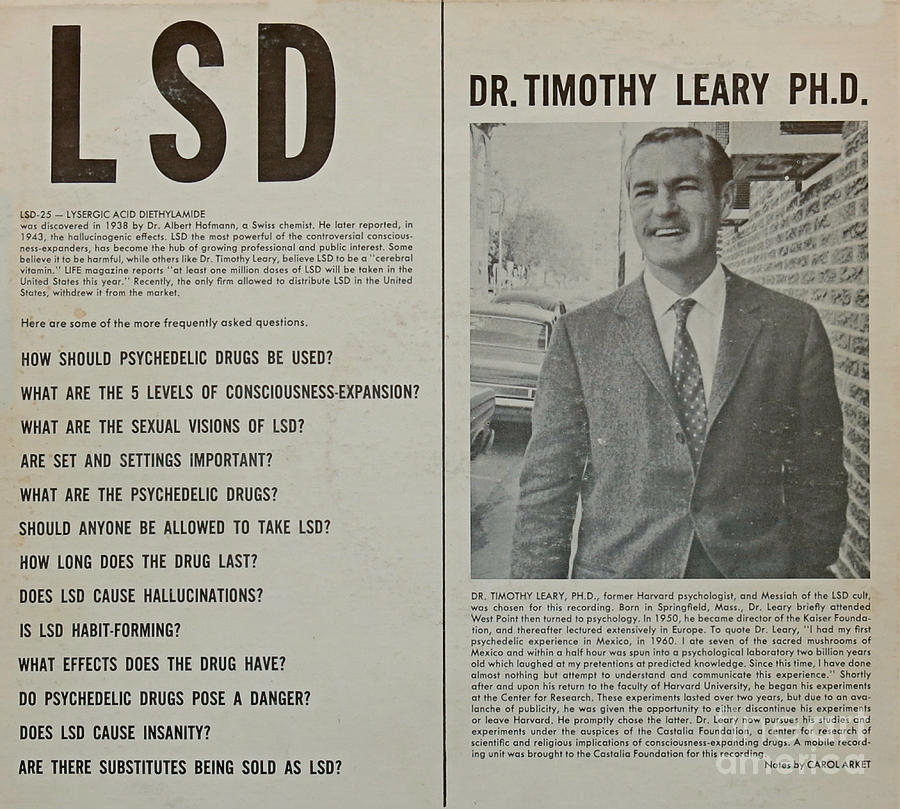 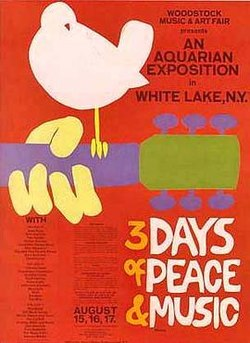 Rejected social and economic norms of their parents 
Contemplated or experimented with communal living 
Experimented with hallucinogenic drugs 
Dr. Timothy Leary & Dr. Richard Alpert – Harvard 
“Turn on, Tune In, Drop Out”
Sexual Revolution and challenges to gender norms 
Challenged need for formal education 
Exit from traditional society
Group known as the hippies 
END WITH WOODSTOCK!
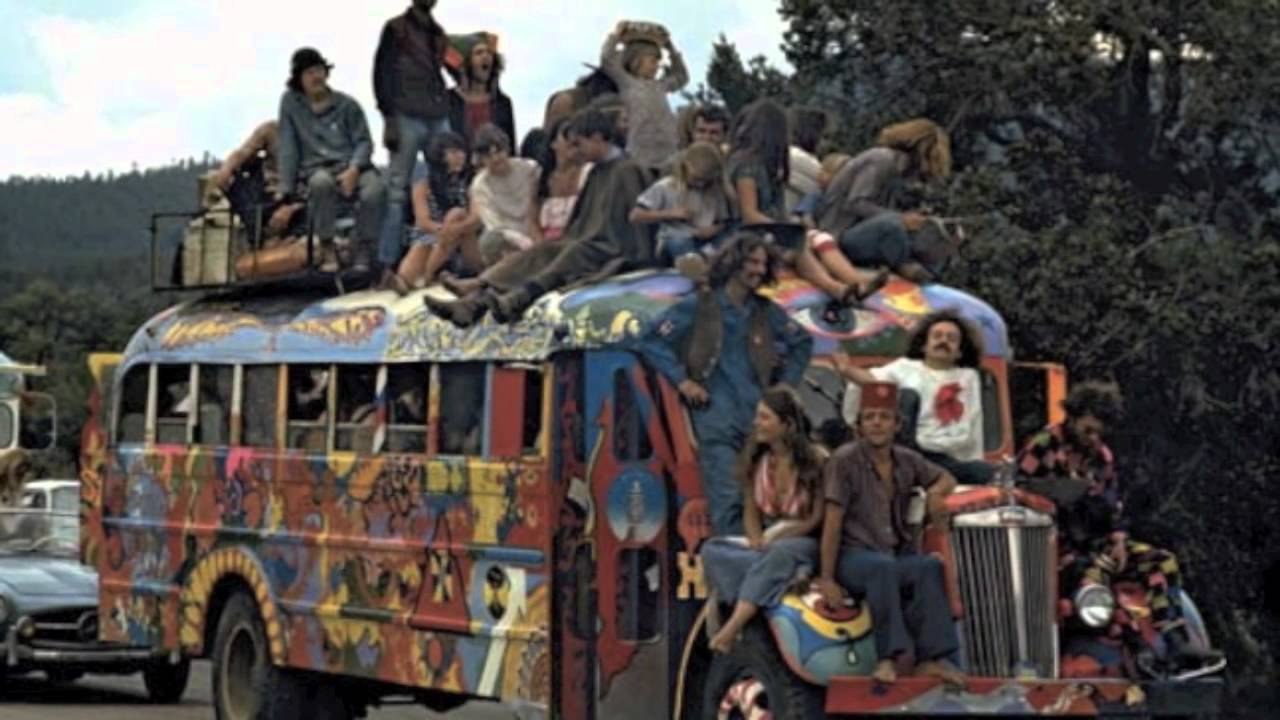 Document Analysis
Whole class read of the documents 
Groups discuss and respond to questions on handout 
Wrap-Up Class discussion
The Environmental Movement
Questions
Objectives
Explain how and why policies related to the environment developed and changed from 1968 to 1980
What happened during this time that led to so many laws being passed in favor of protecting the environment?
“Within a six year period, 1970-1976, the United States Congress enacted nearly all of the basic environmental legislation . . . most of it by overwhelming bipartisan majorities.”
Robert V. Percival, Director of the Environmental Law Program at the University of Maryland
How are emissions changing from the 1940s to 1990s?
Analyzing the Graphs
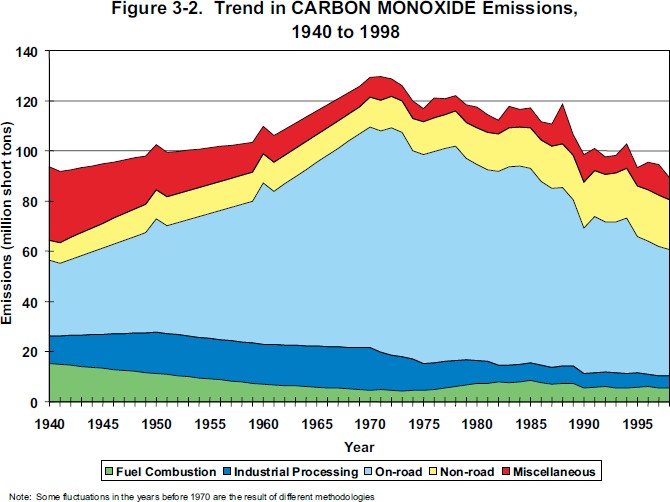 What do you notice about air pollution during this time?
What factors would cause such a change?
What happened to these sources of pollution during this time period? What could have made the numbers increase or decrease?
What are some ways these causes of air pollution can be dealt with or reduced?
Table 1. Total National Emissions of Carbon Monoxide, 1940 through 1998 (thousand short tons)
Analyzing the Laws
Match the correct law to the correct description 
Post matching questions 
Are the laws federal, state, or both?
Do they seem flexible or inflexible?
Why did so much environmental legislation pass in such a short period of time?
Why are these laws so transformative?
Rachel Carson & Silent Spring
https://ca.pbslearningmedia.org/resource/arct.socst.ush.earth15carson/rachel-carson-silent-spring/

https://ca.pbslearningmedia.org/resource/envh10.sci.life.eco.silentspring/rachel-carsons-silent-spring/
Nixon and the Movement
https://ca.pbslearningmedia.org/resource/arct.socst.ush.earth16politics/environmentalists-enter-politics/
1st Earth Day
https://ca.pbslearningmedia.org/resource/arct.socst.ush.earth14earthdays/the-first-earth-day/
Society in Transition
Objective
Explain the causes and effects of continuing policy debates about the role of the federal government over time 
Explain the effects of the growth of religious movements over the course of the 20th century
Questions
Loss of Trust in the Government
Pentagon Papers & the Vietnam War 
Watergate, Nixon’s resignation, & Ford’s pardon
Stagflation 
Oil Crisis and Malaise Speech 
Iranian Hostage Crisis
Silent Majority and Moral Majority
Moral Majority 
Growing evangelical movement 
Televangelists & political activists 
Jerry Falwell 
Phyllis Schlafly & Anti-ERA 
Anti-Abortion movement 
Silent Majority 	
Most white Americans (esp. older wt. Americans) were actually okay with the slowing down of integration and less focus on progressive change 
Supported Nixon’s slow down of bussing 
Supported War on Drugs 
Supported a leader who promised less government intervention 
“Let’s Make America Great Again” – Ronald Reagan
Activity – Causation
List three causes of the Rise of the New Right
List three effects of the Rise of the New Right 
Give the most important cause and effect and explain why
Give the least important cause and effect and explain why